Министерство образования Республики Мордовия
ПОРТФОЛИО
Пышковой Елены Юрьевны
МАДОУ «Центр развития ребёнка – детский сад №17» г. о. Саранск
Дата рождения: 14.08.1992г.
Профессиональное образование: 
ФГБОУВПО «Мордовский государственный педагогический институт имени М. Е. Евсевьева»:
по специальности «История» с дополнительной специальностью «Юриспруденция», 
Квалификация: «учитель истории и права»,
№ диплома:  101305 0219664,  дата выдачи: 07.07.2014г.;
ФГБОУВПО «Мордовский государственный педагогический институт имени М. Е. Евсевьева»:
Программа магистратуры по направлению подготовки 44.04.03 Специальное (дефектологическое) образование, 
Квалификация: «магистр»,
№ диплома:  101324 5689623,  дата выдачи: 08.02.2022г.;

Профессиональная переподготовка: программа 
«Технологии дошкольного образования»
ФГБОУВПО «Мордовский государственный педагогический институт имени М. Е. Евсевьева», Квалификация: «Воспитатель»,
№ диплома: 132403840169,  дата выдачи: 26.09.2016г. 
Стаж педагогической работы: 7 лет
Общий трудовой стаж: 7 лет
Наличие квалификационной категории: первая
Звание: не имеет
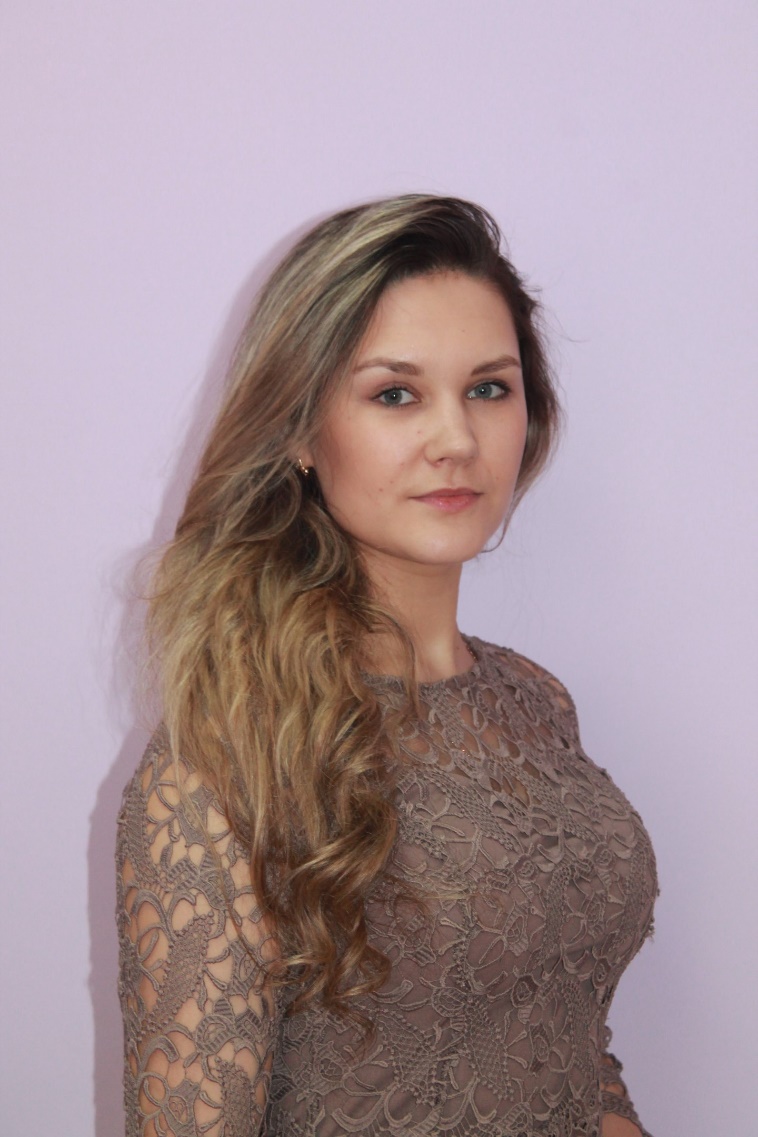 1. Участие в инновационной (экспериментальной деятельности)
Инновационный педагогический опыт представлен на сайте:https://view.officeapps.live.com/op/view.aspx?src=https%3A%2F%2Fupload2.schoolrm.ru%2Fiblock%2F3fe%2F3feac20647403d9d93cf93c761b4bdc2%2FPed.-opyt-Pyshkova-E.YU..doc&wdOrigin=BROWSELINK
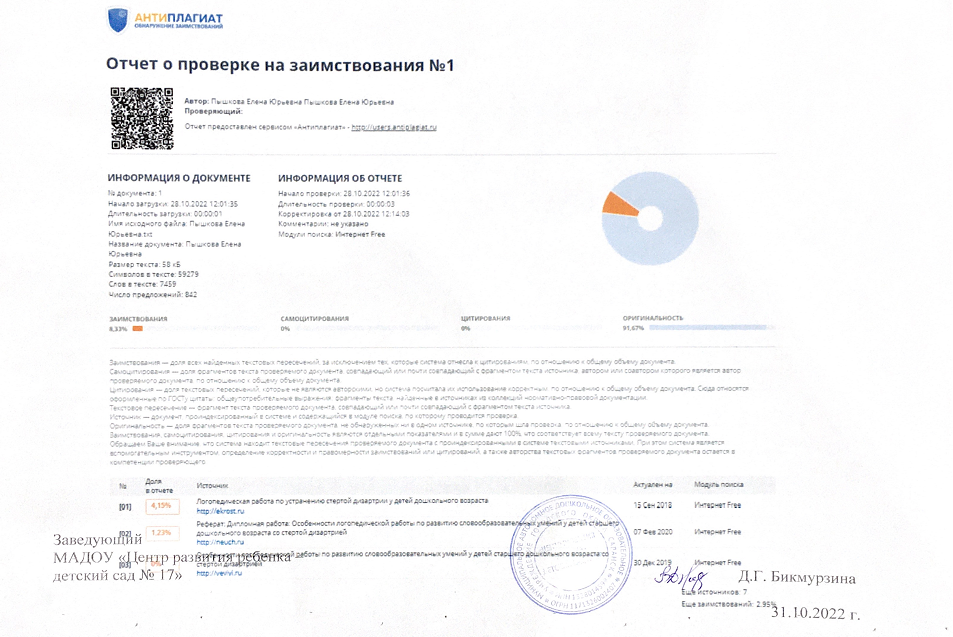 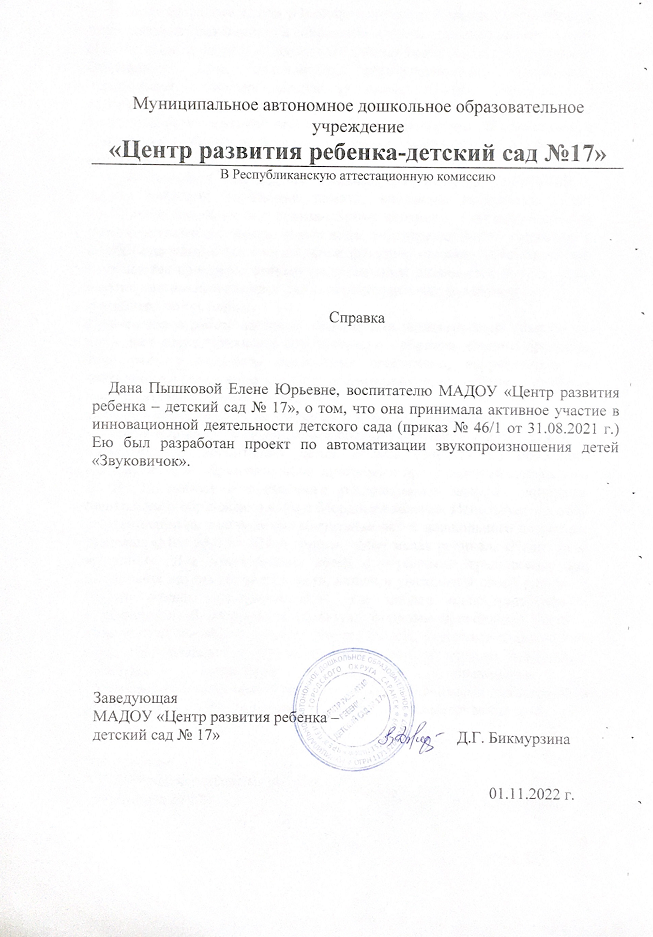 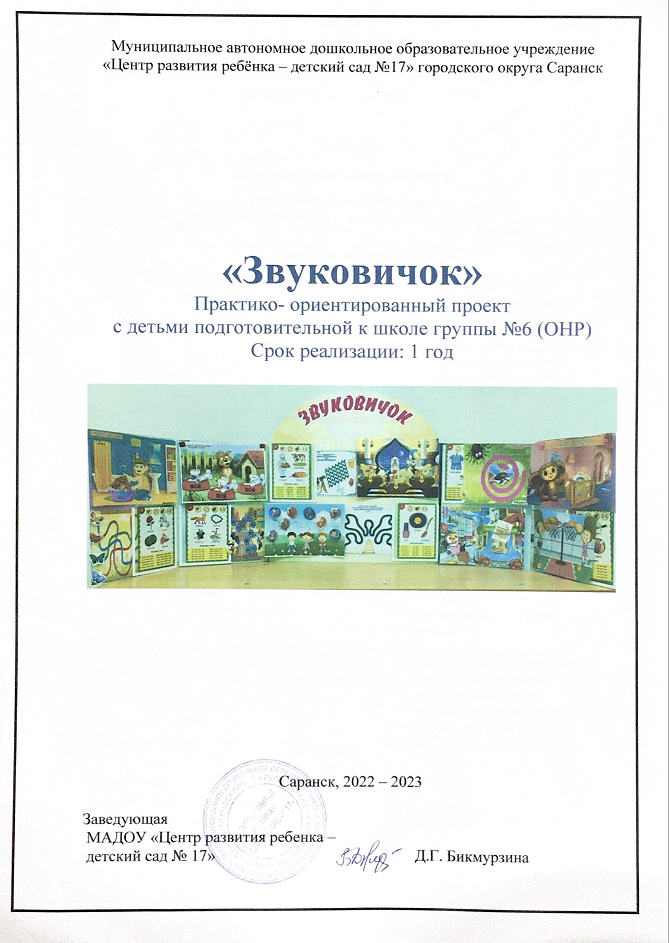 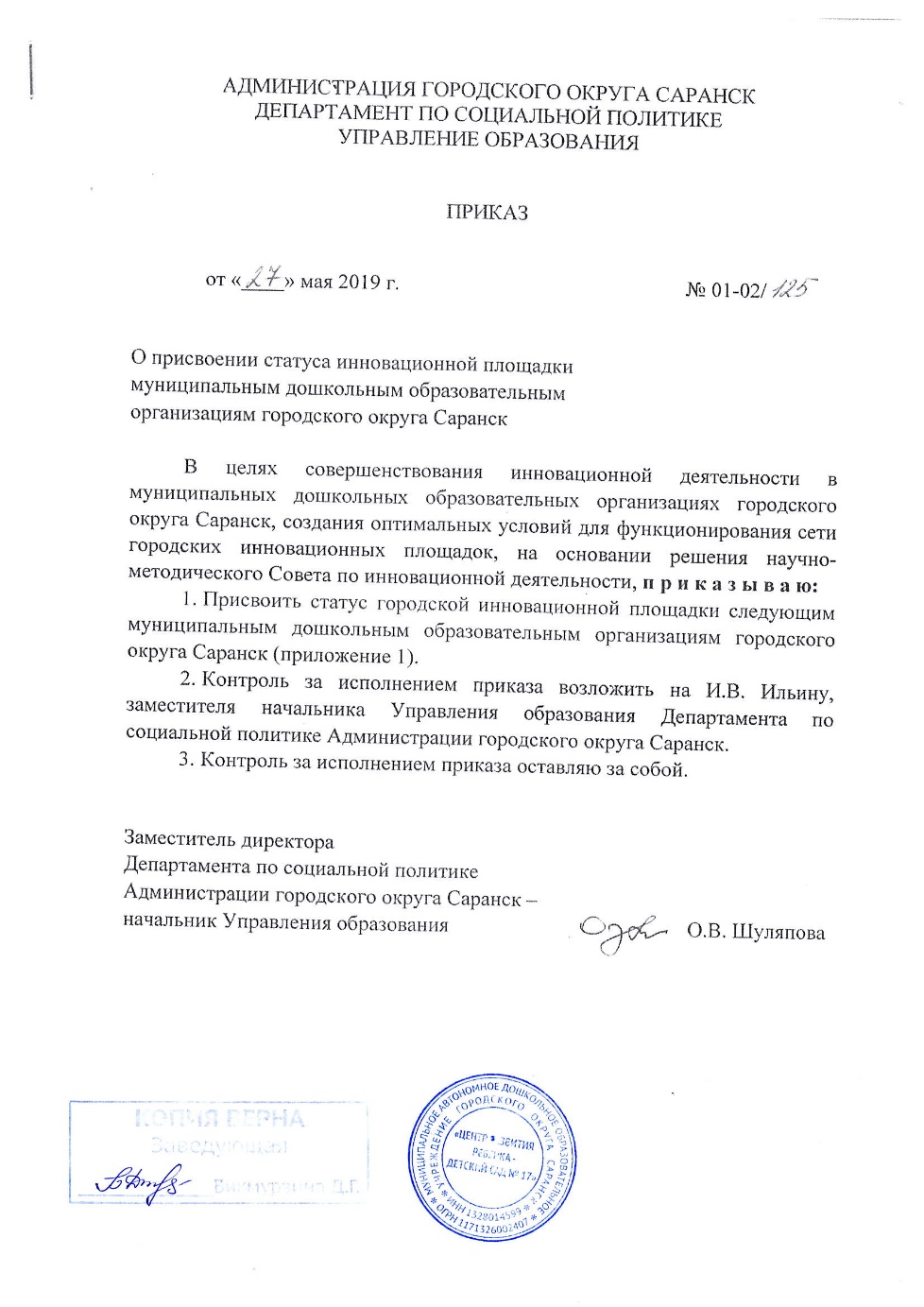 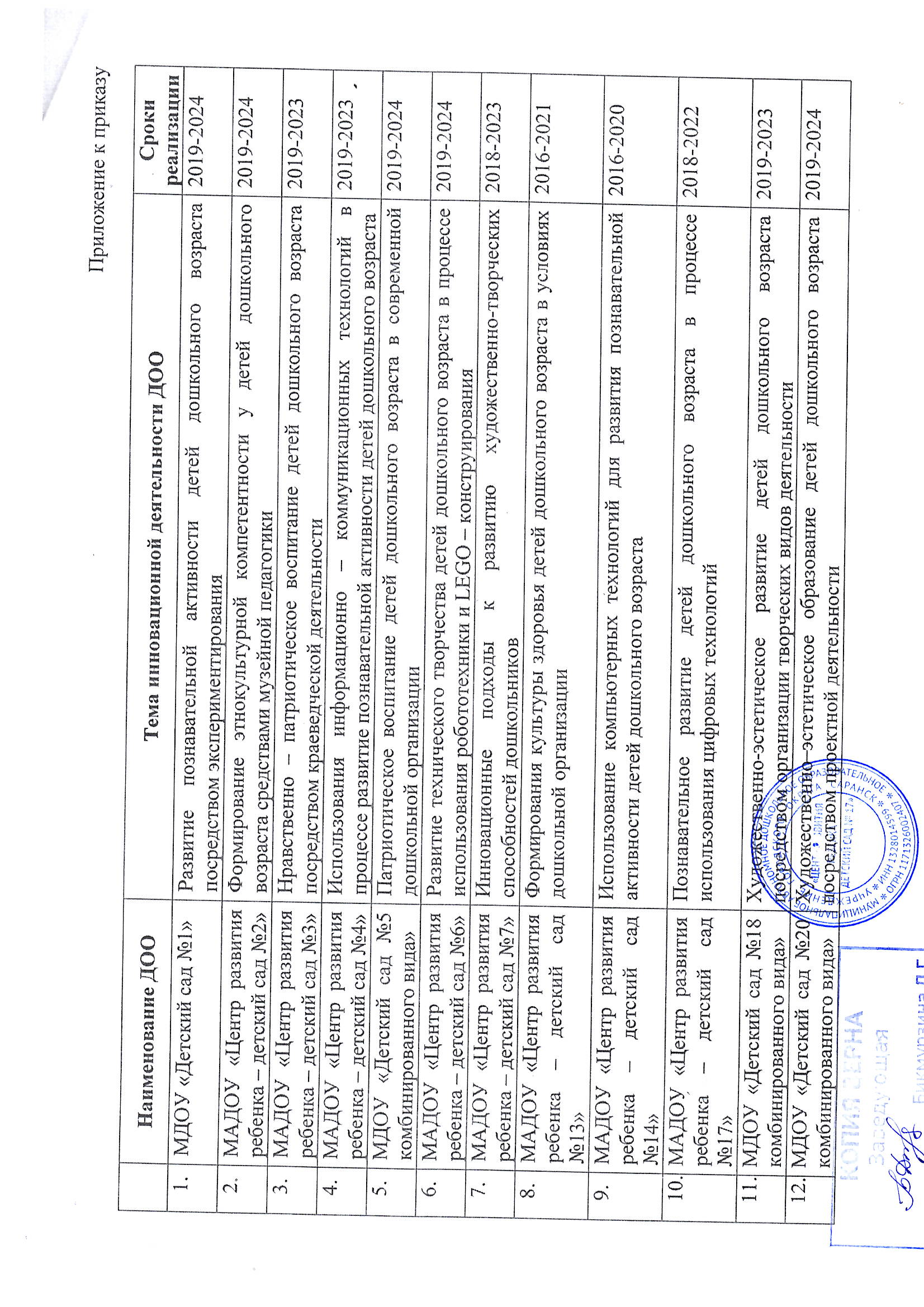 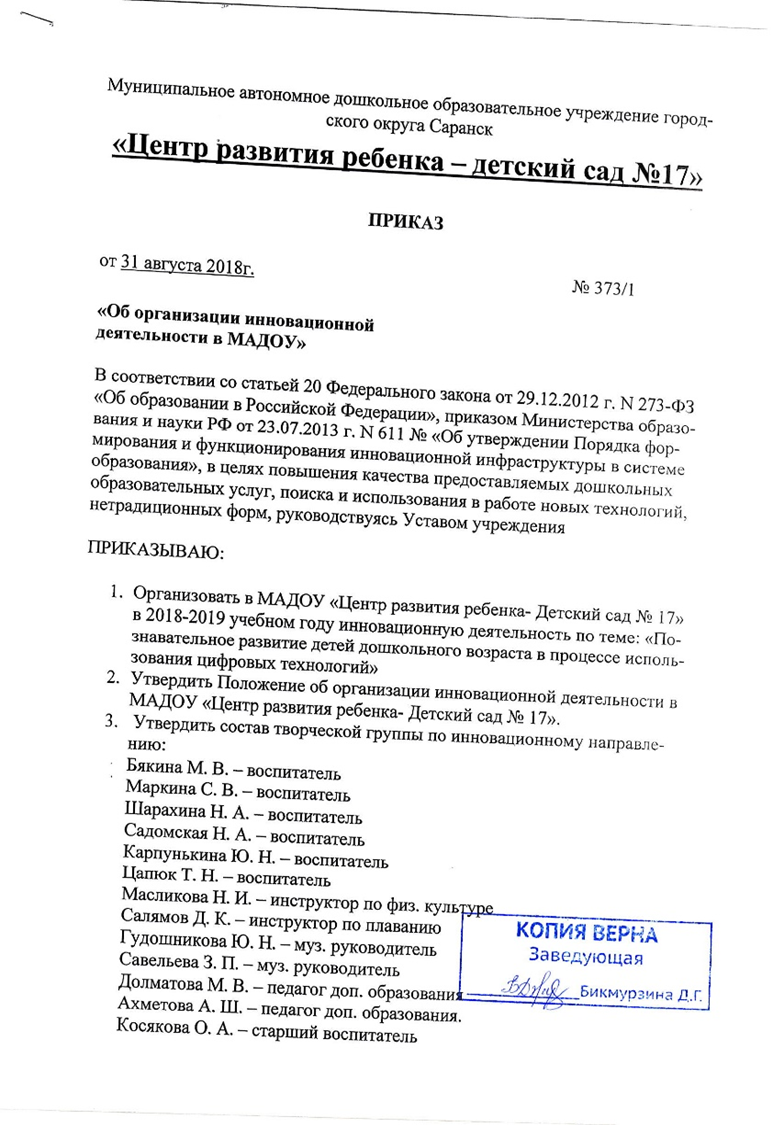 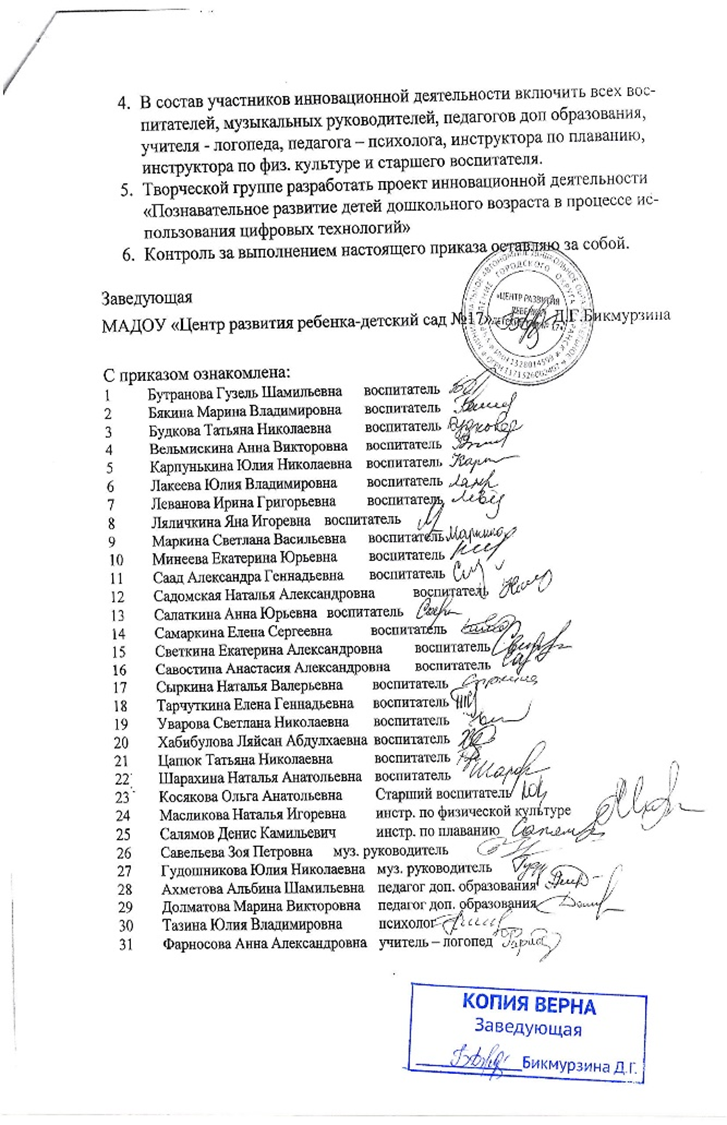 2. Наставничество
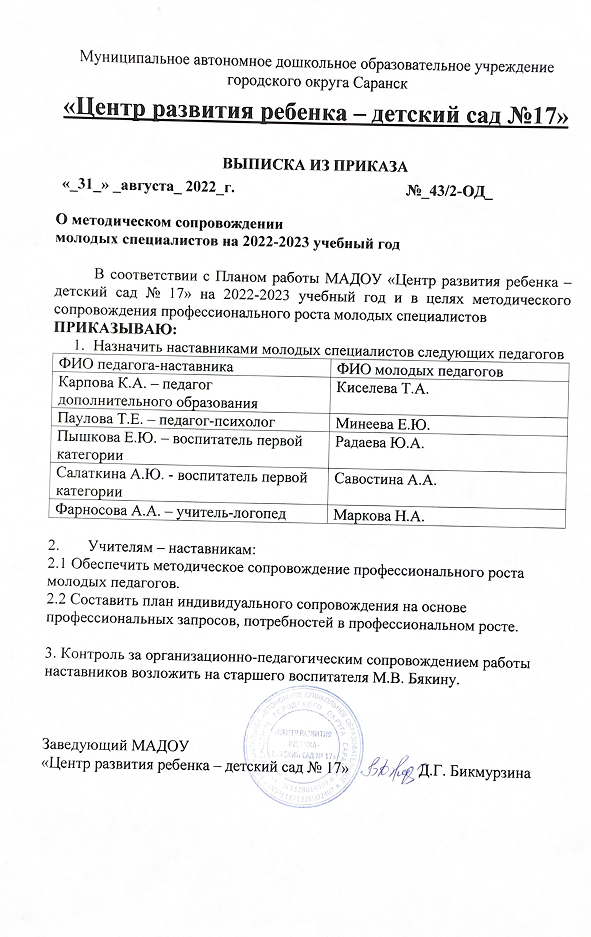 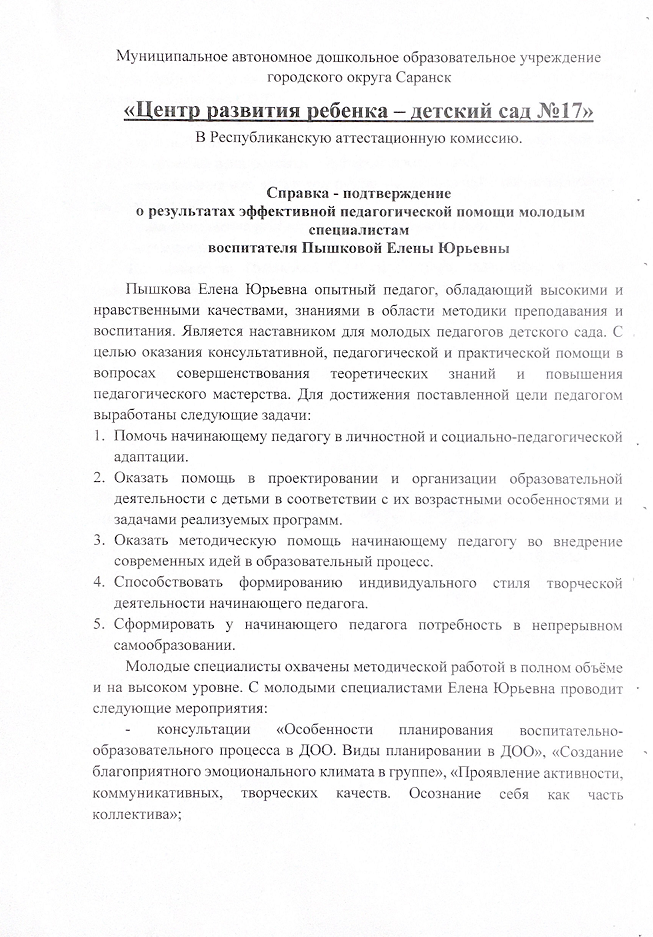 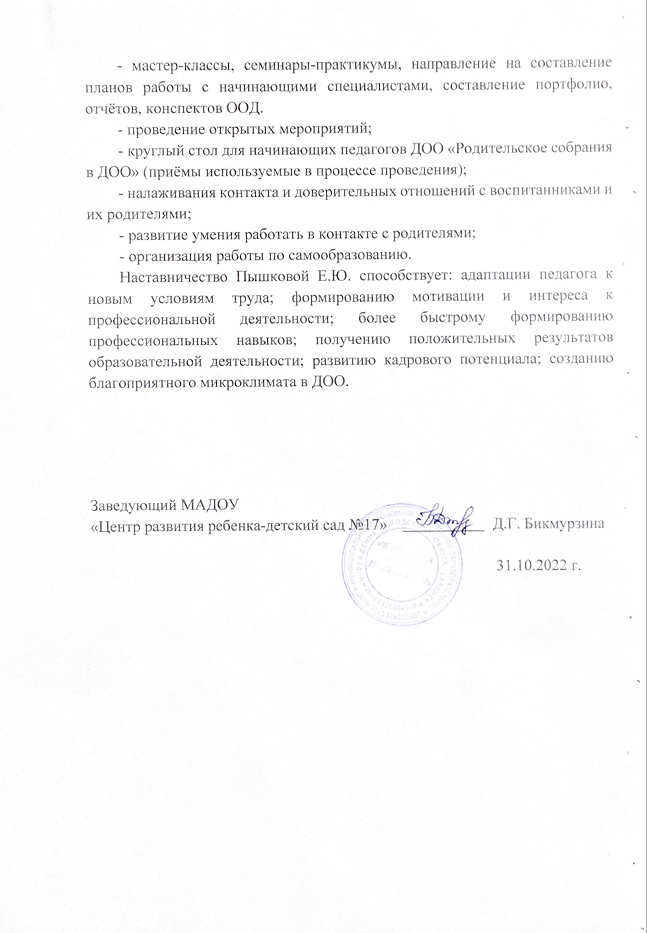 3. Наличие публикаций, включая интернет публикации
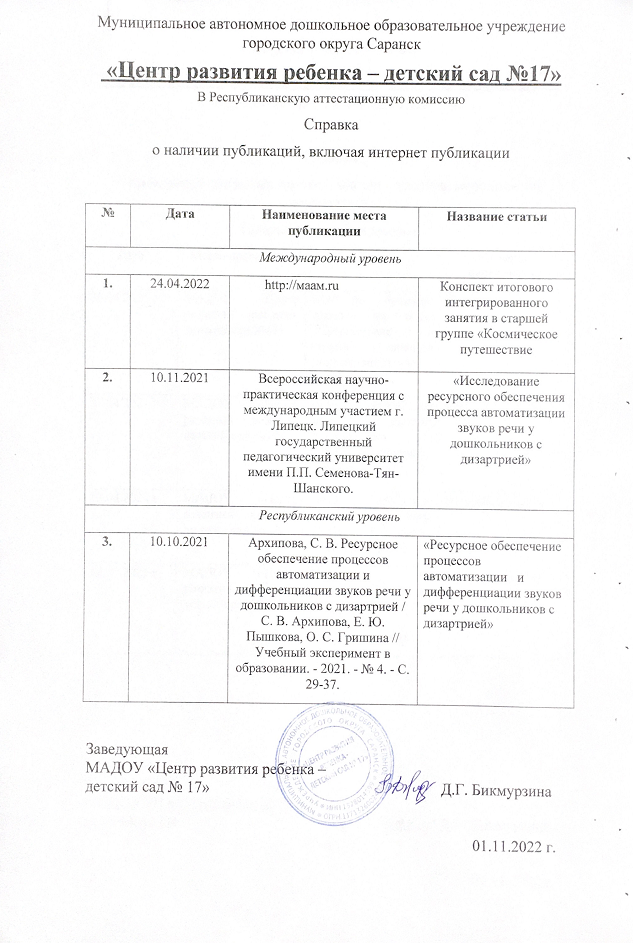 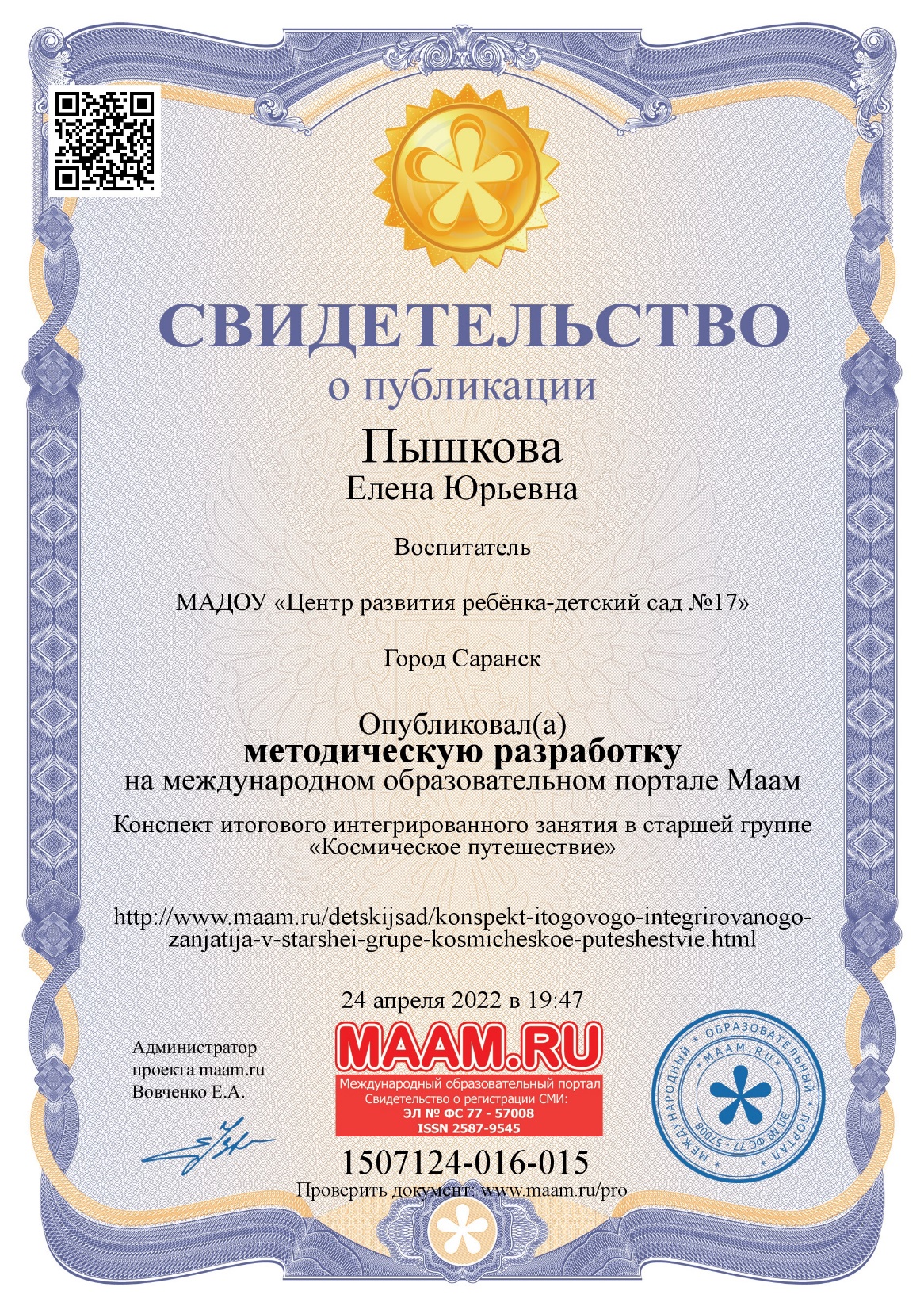 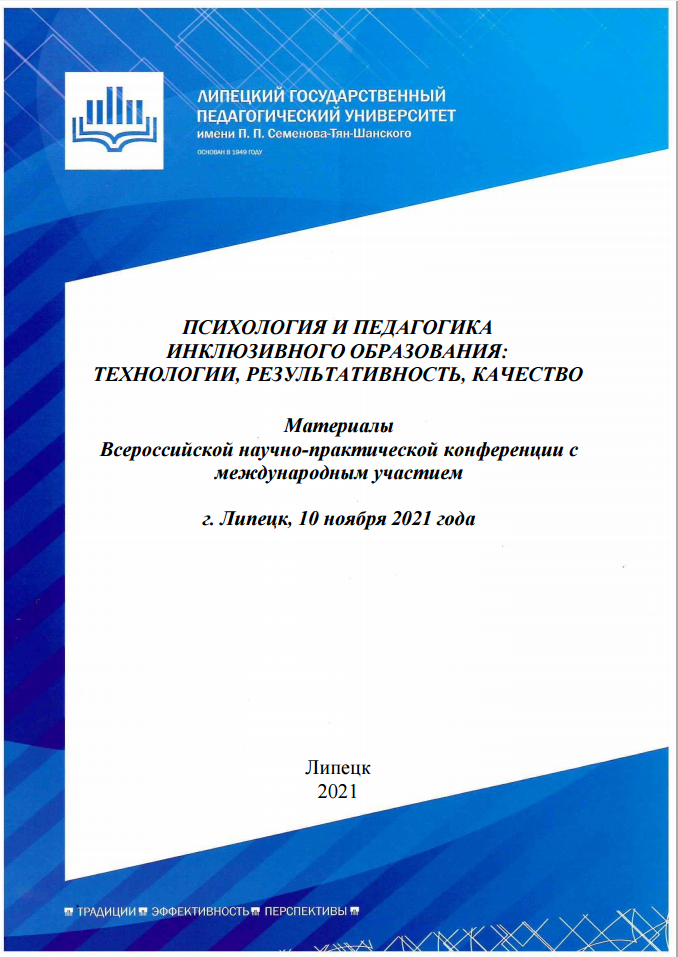 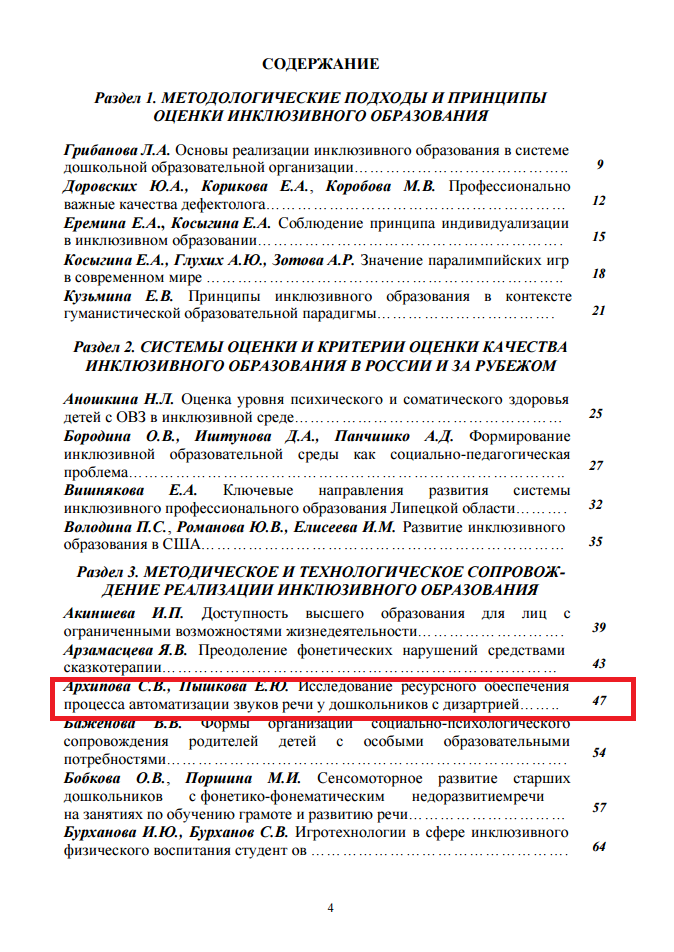 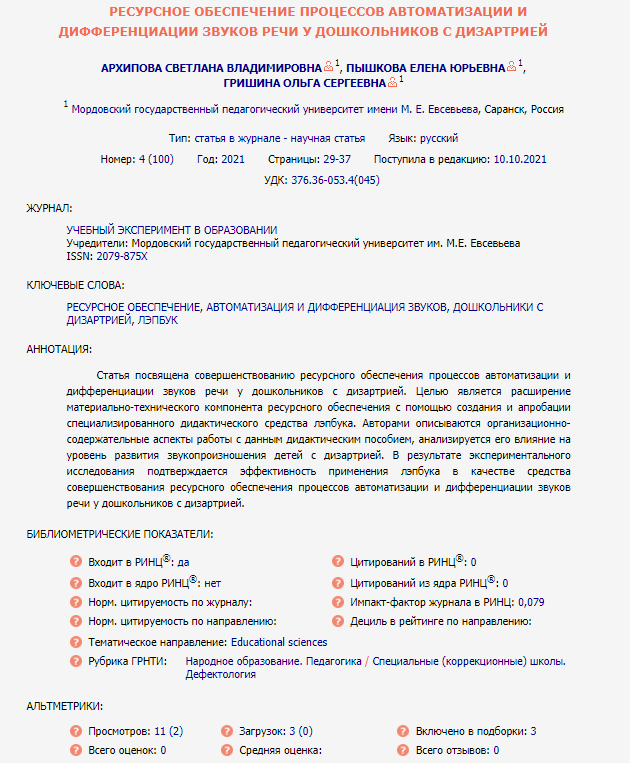 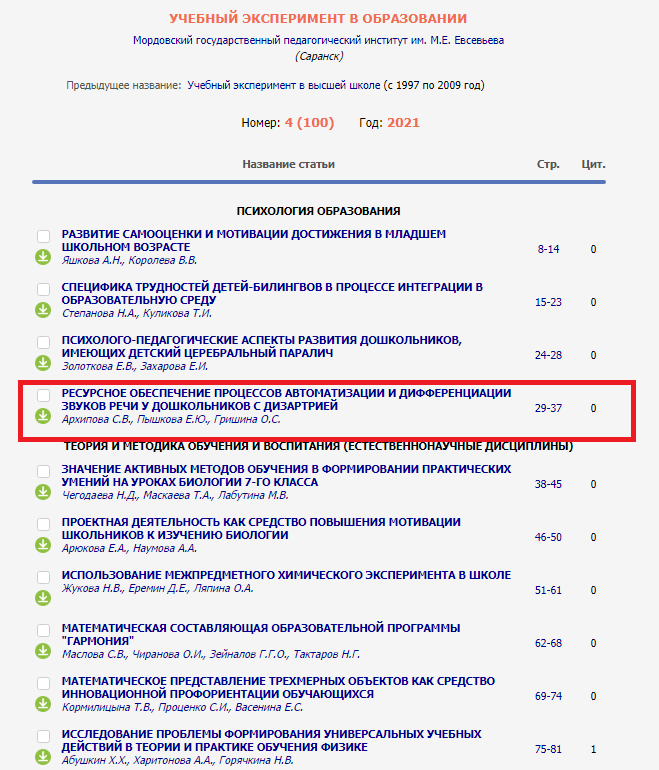 4. Результаты участия воспитанников в - конкурсах;- выставках;- турнирах;- соревнованиях;- акциях;- фестивалях
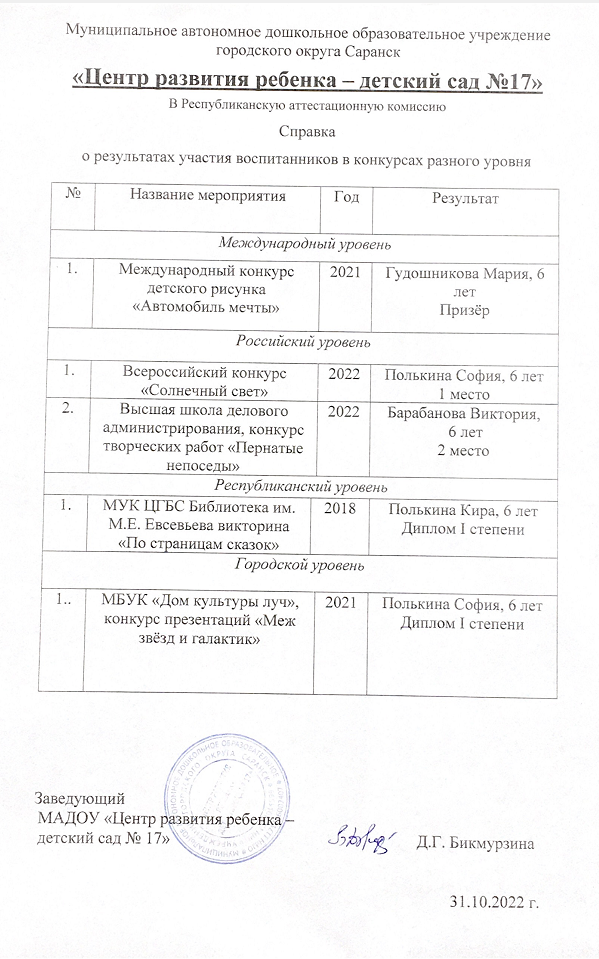 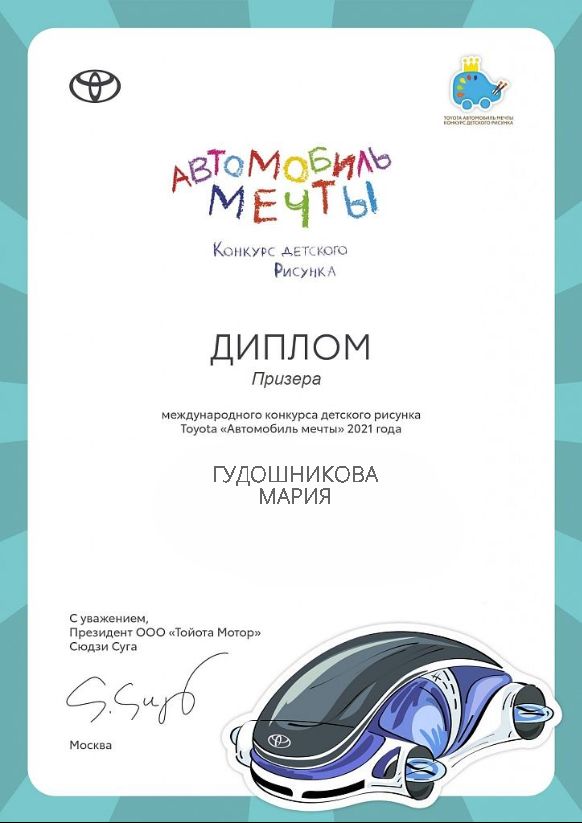 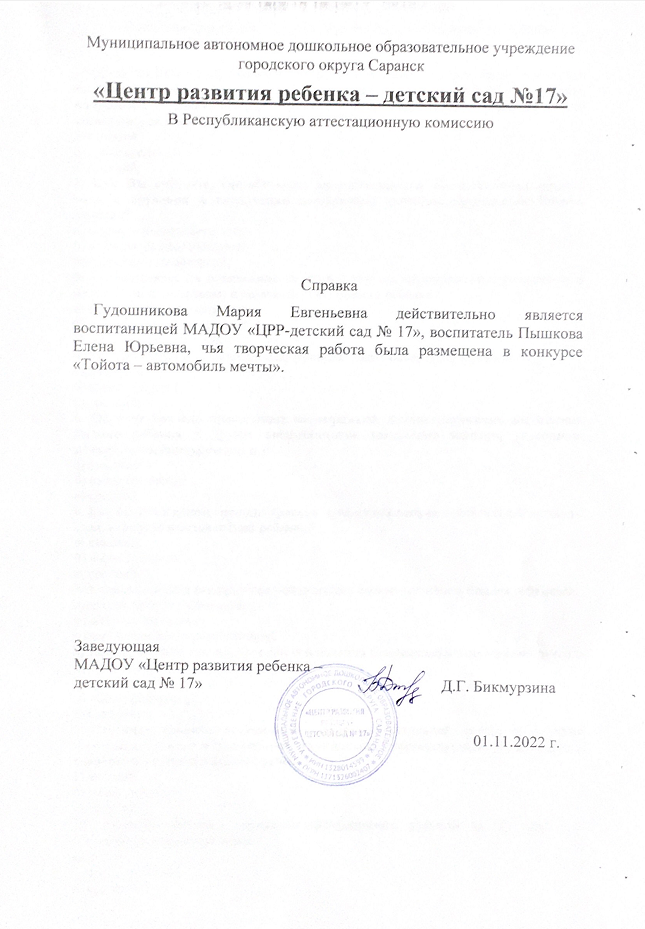 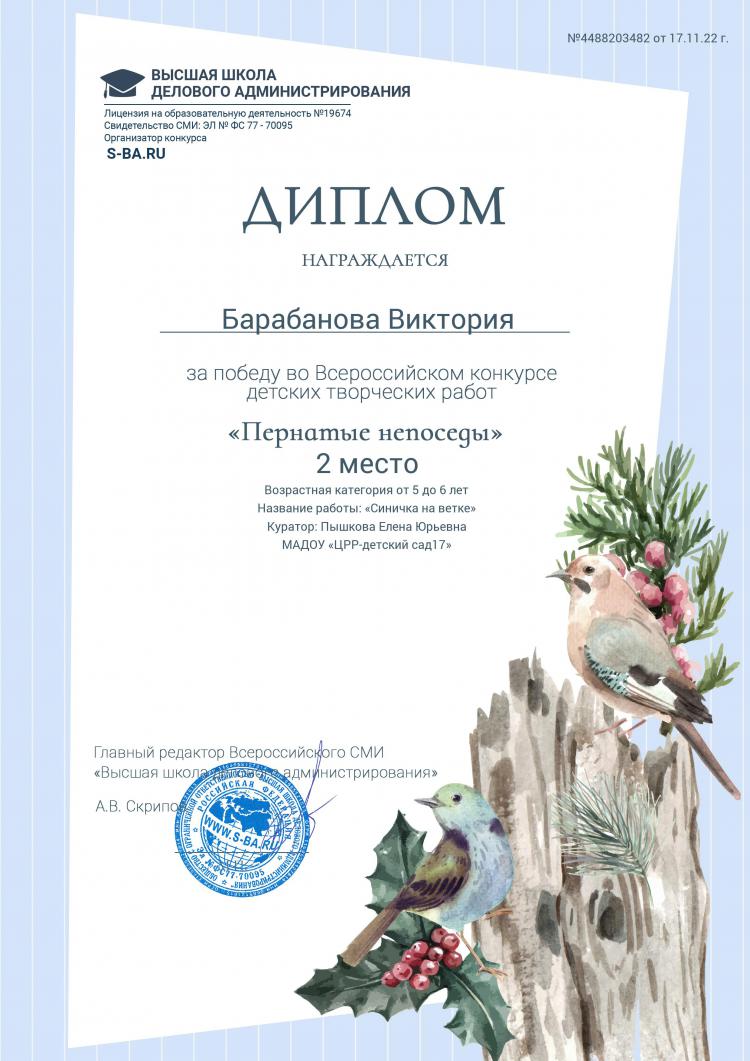 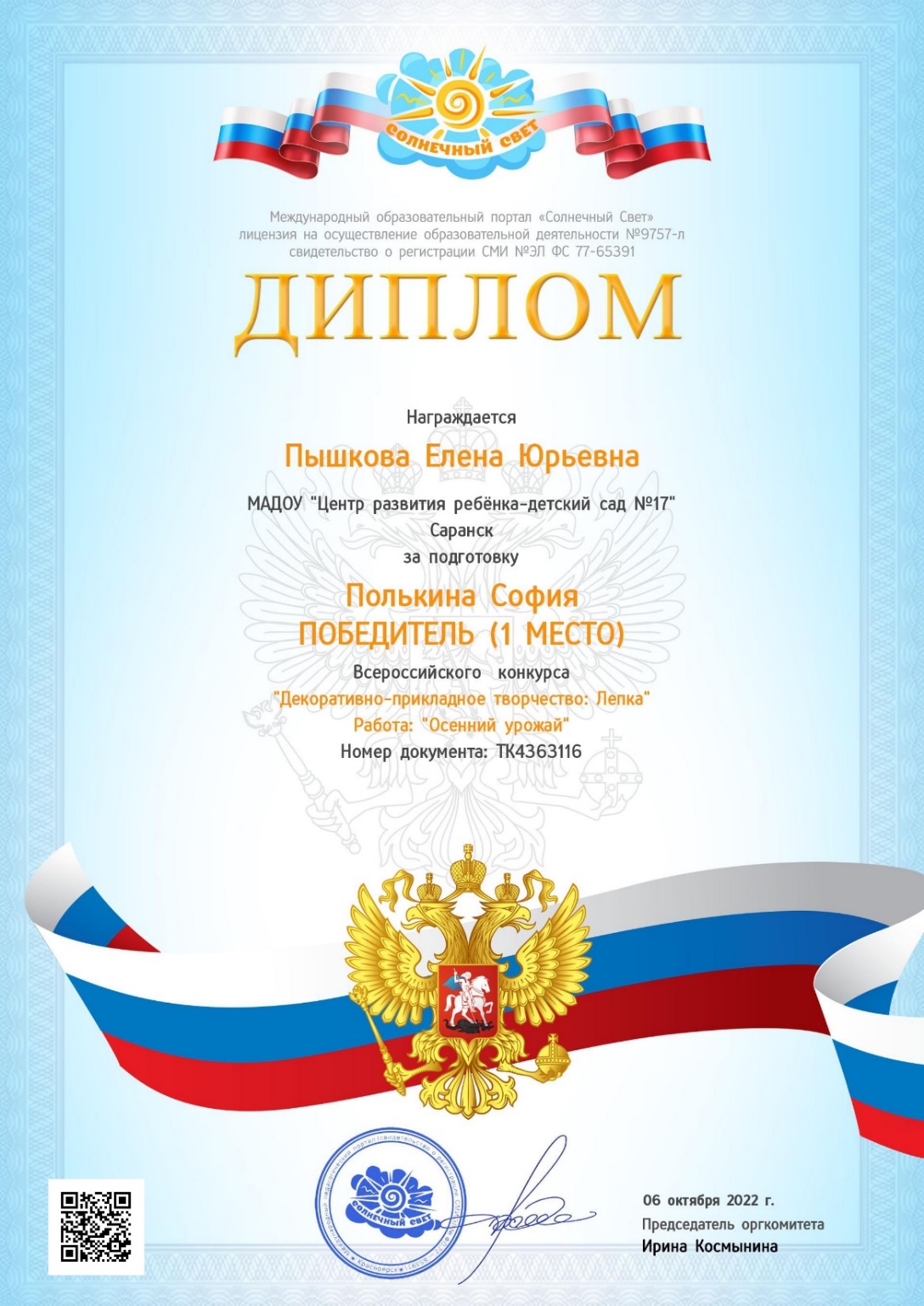 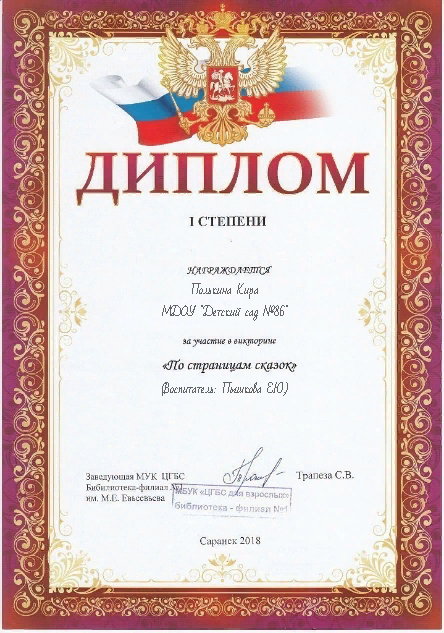 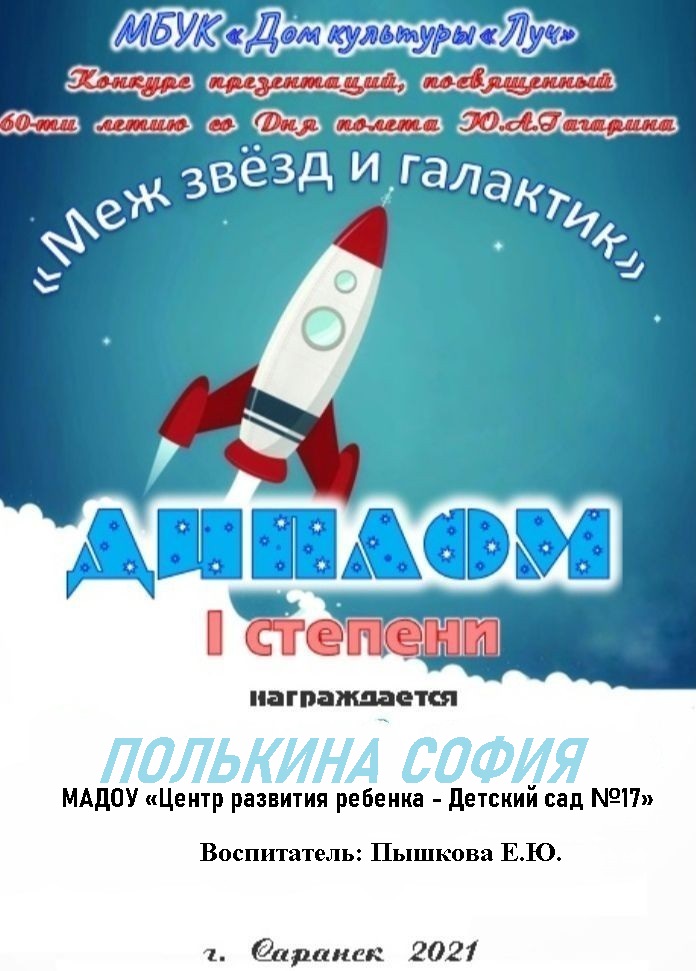 5. Наличие авторских программ, методических пособий
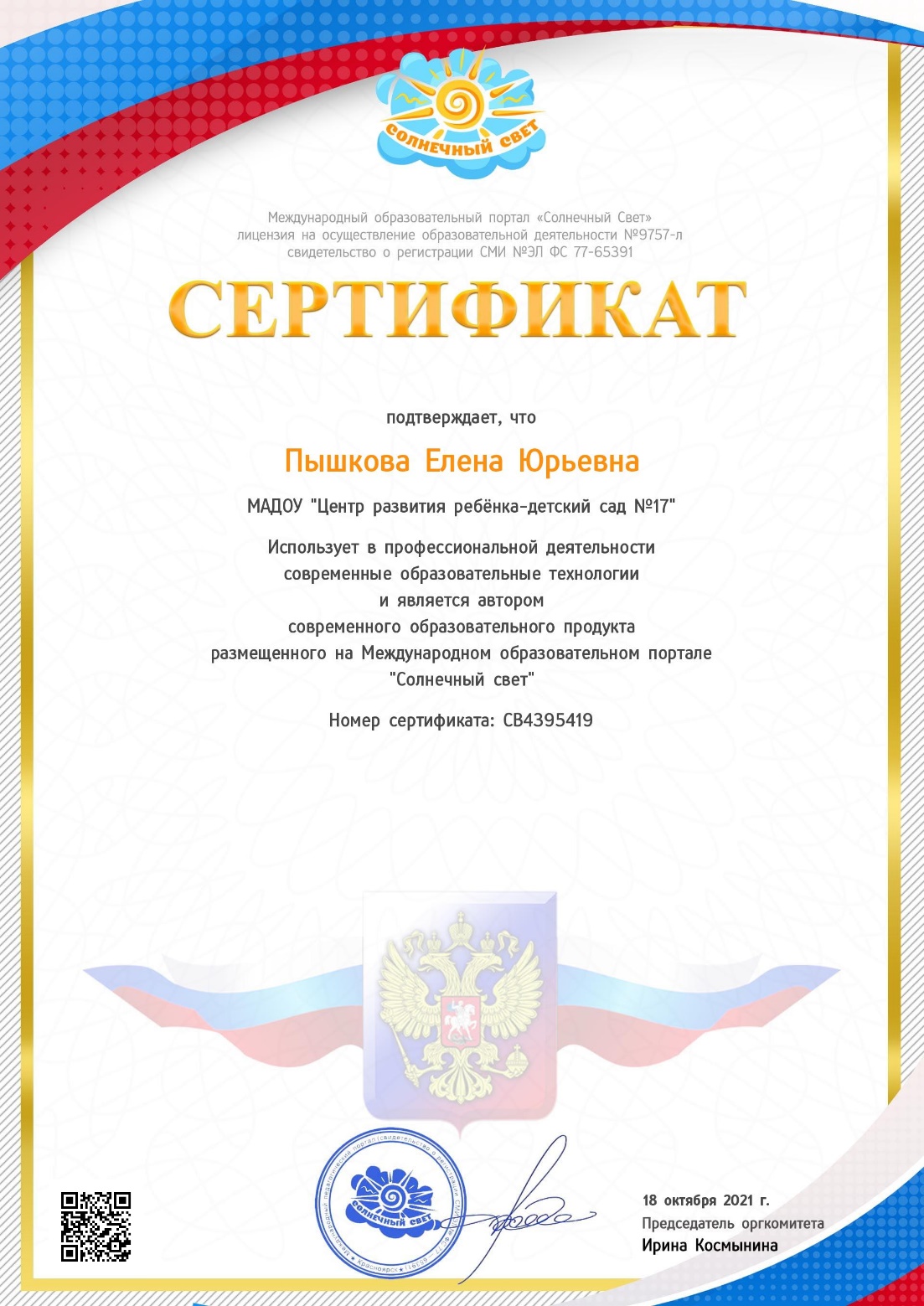 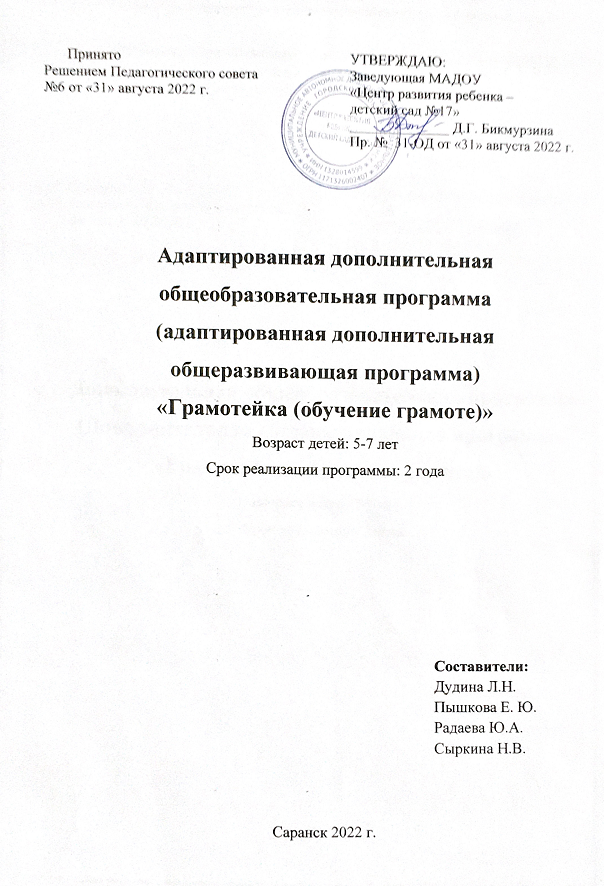 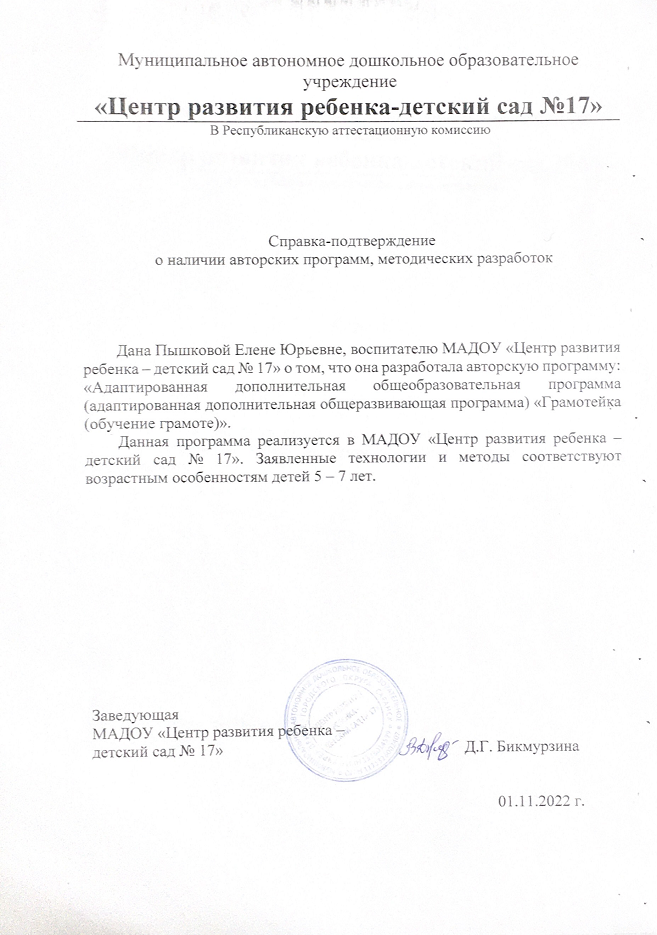 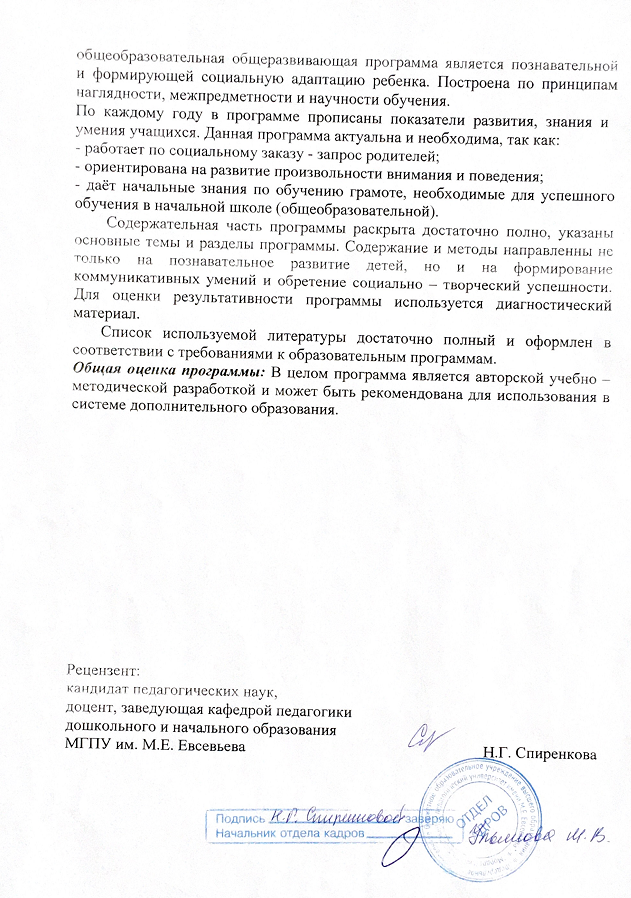 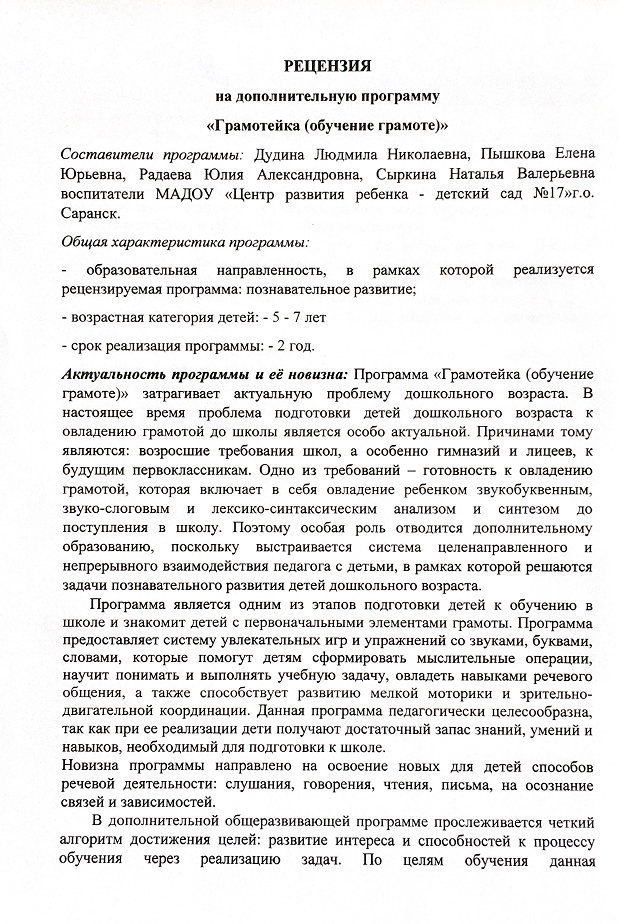 6. Выступления на заседаниях методических советов, научно-практических конференциях, педагогических чтениях, семинарах, секциях, форумах, радиопередачах
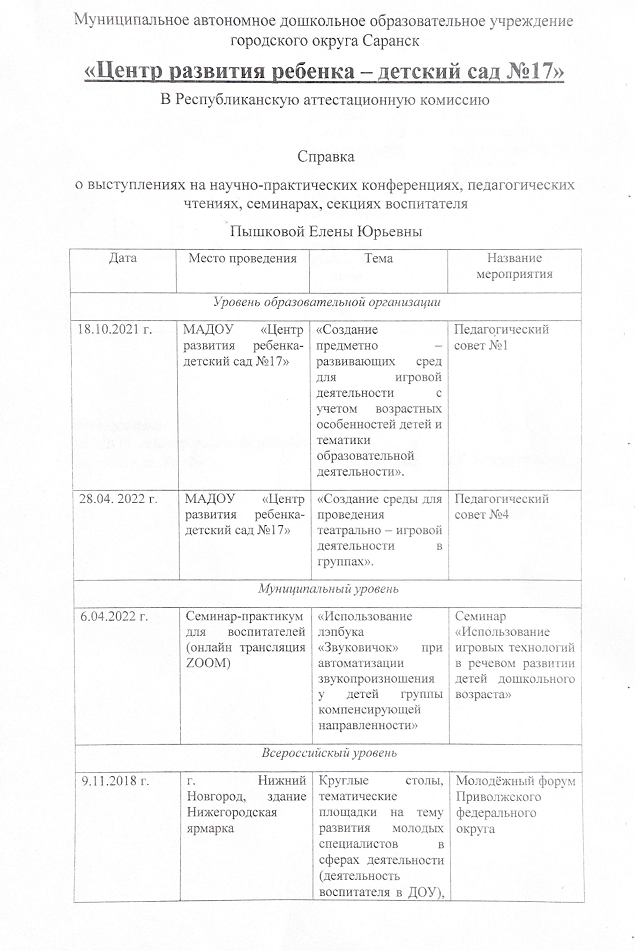 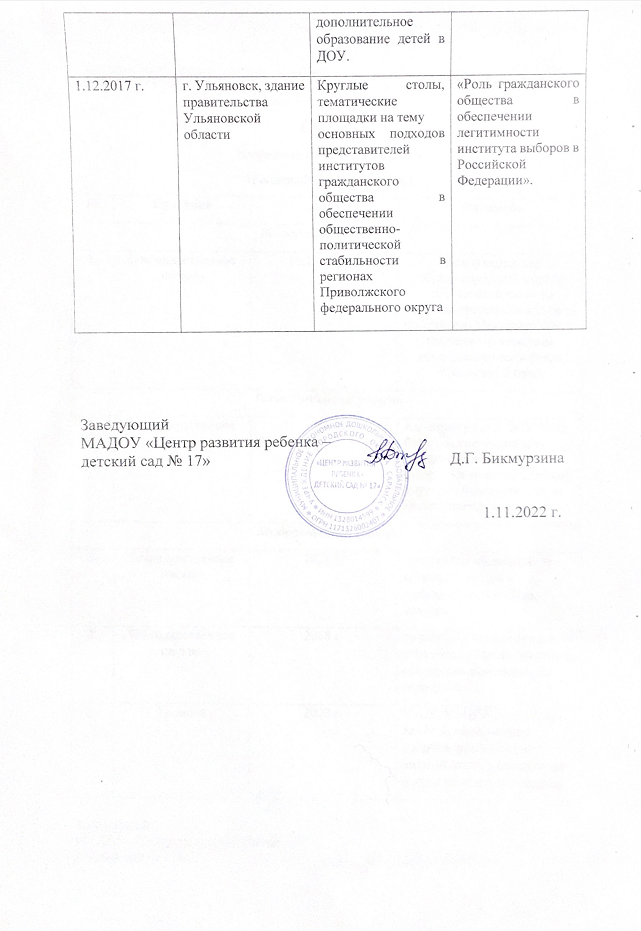 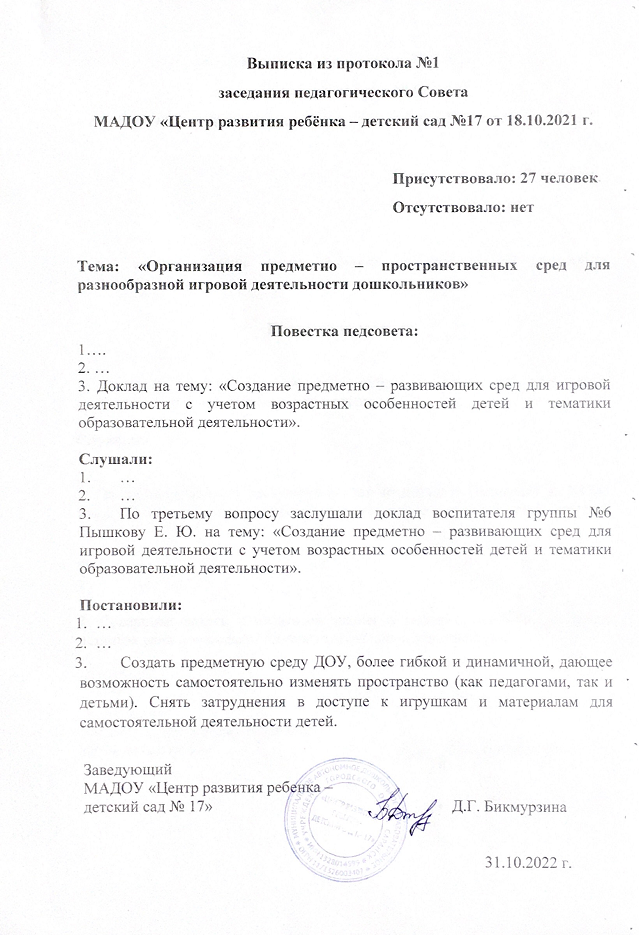 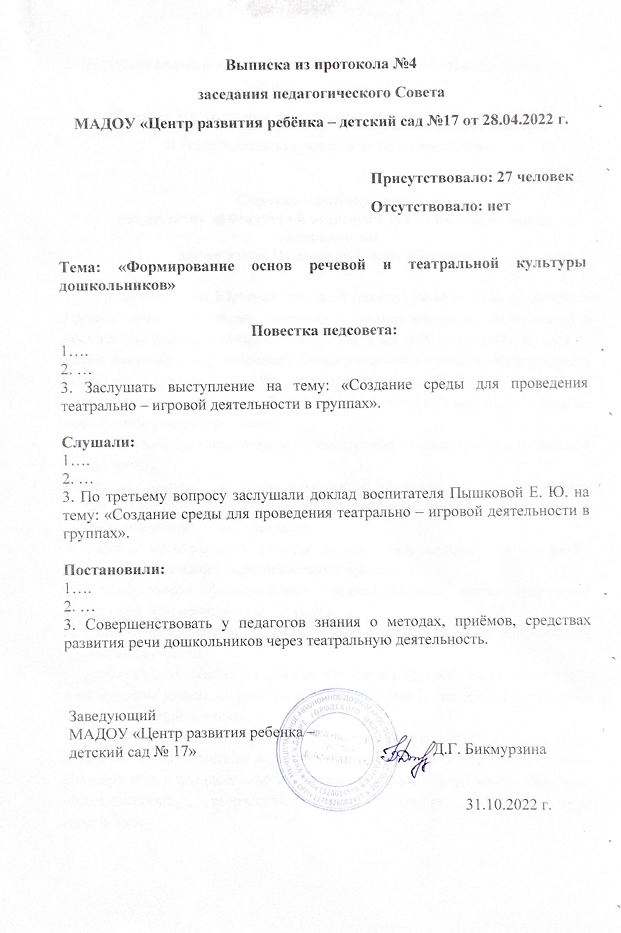 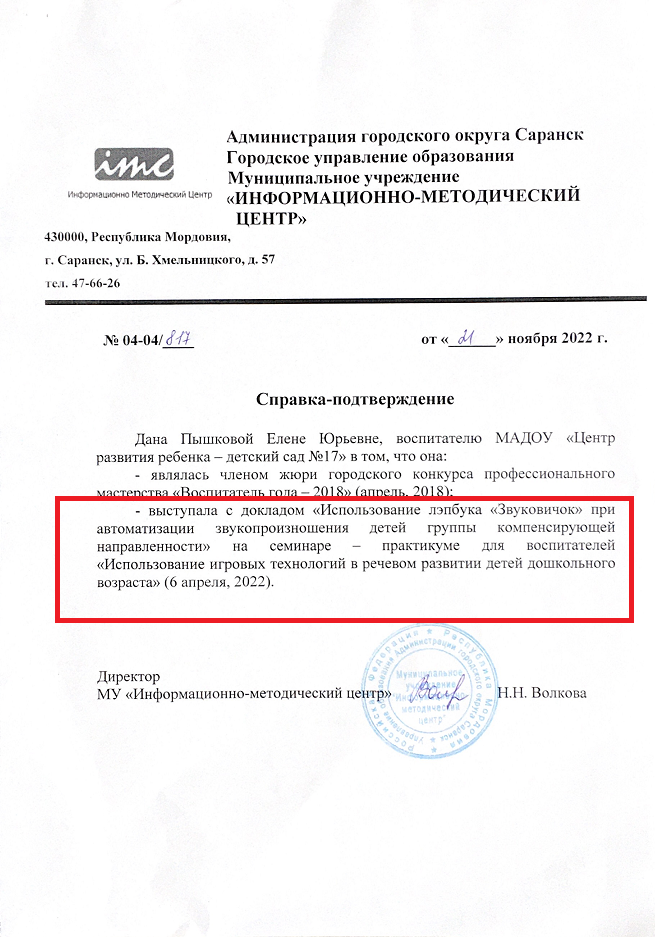 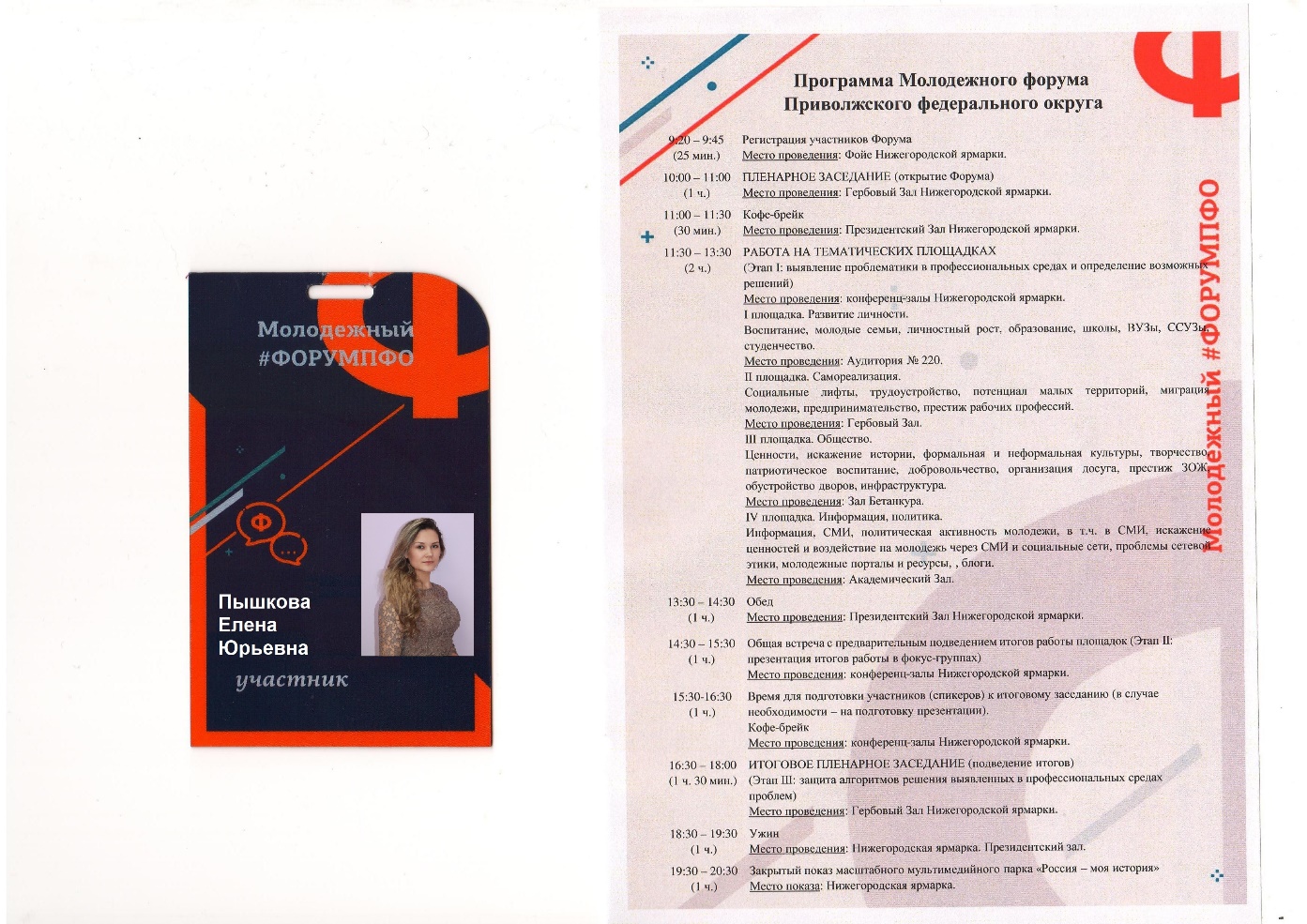 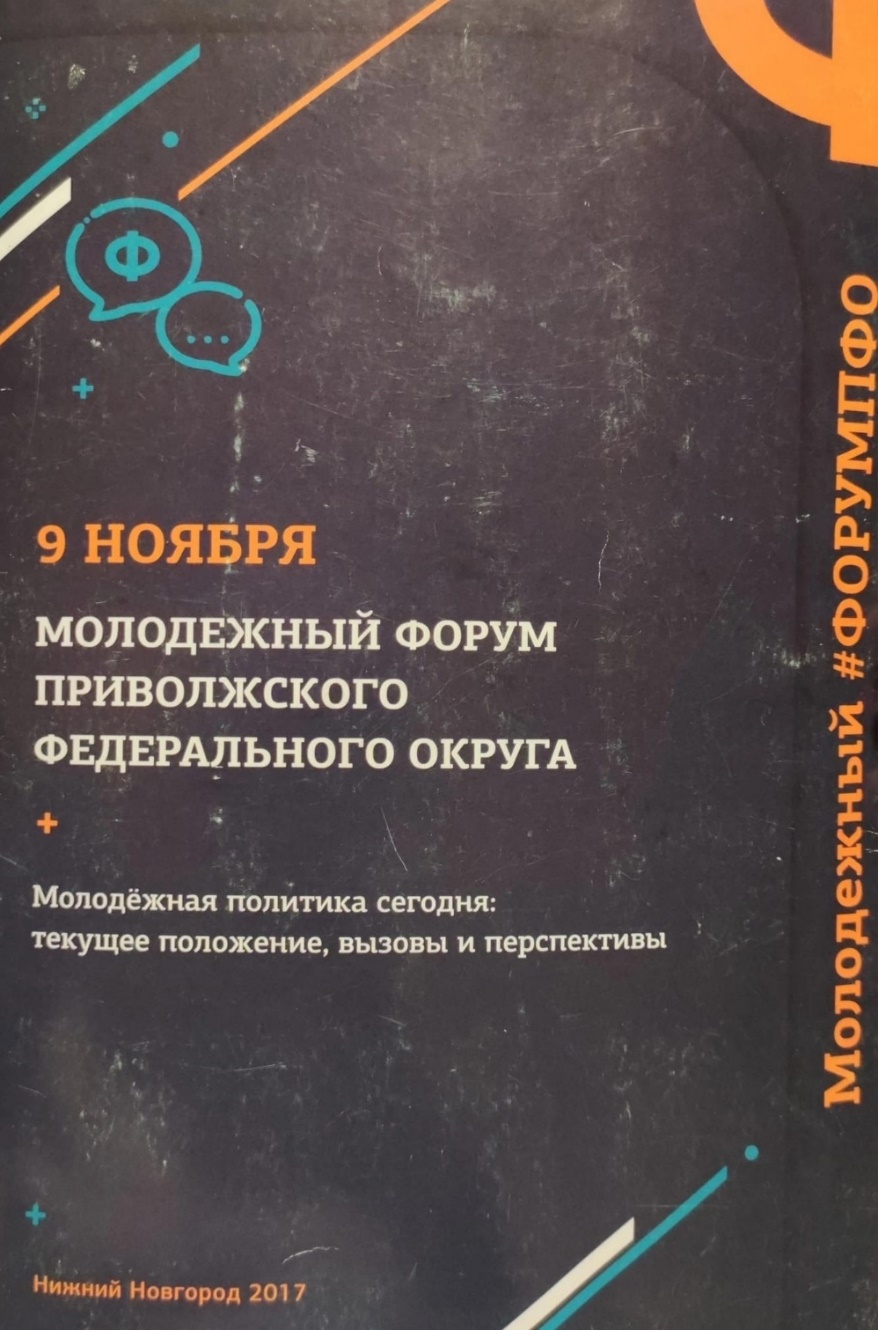 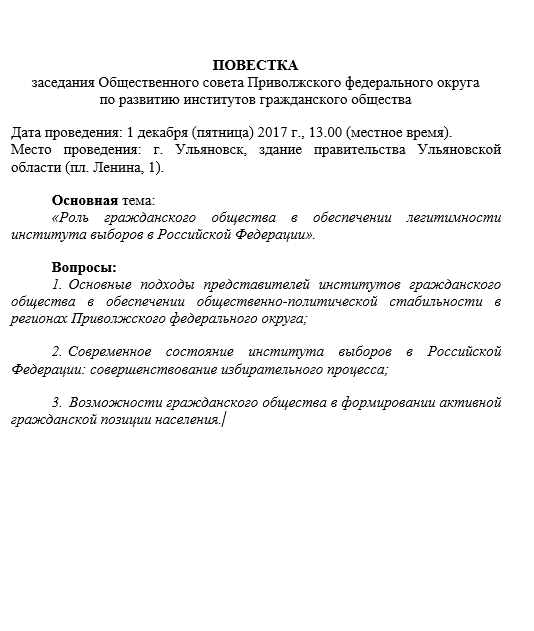 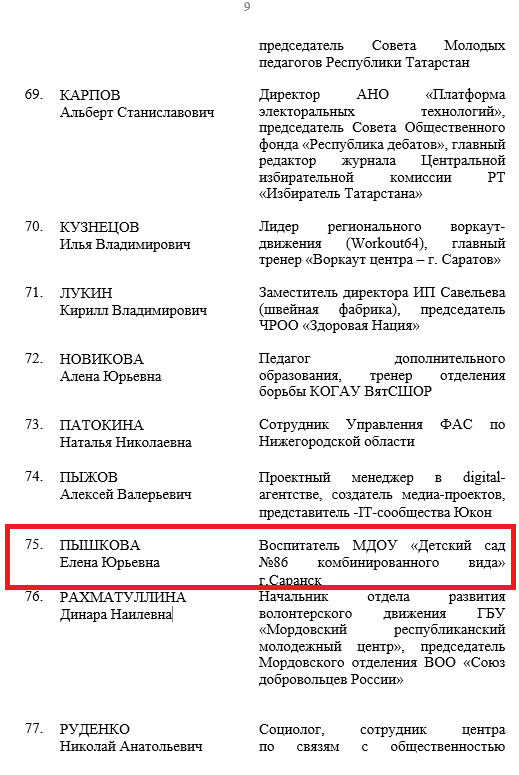 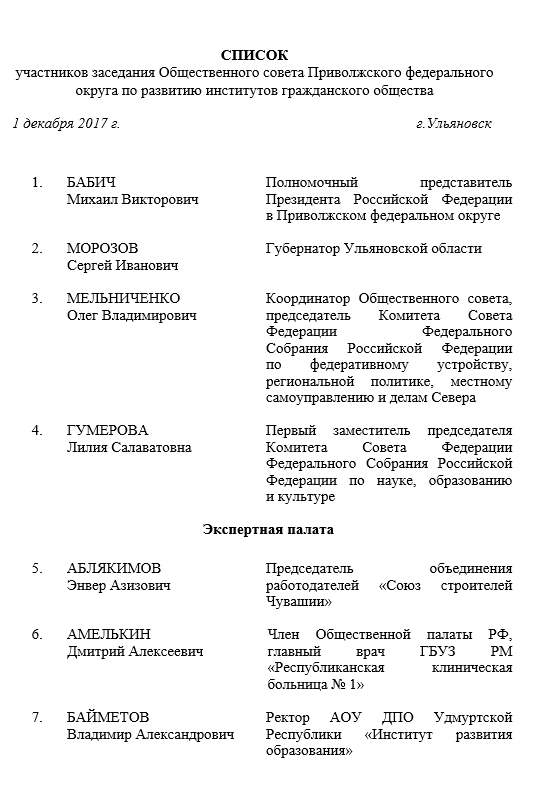 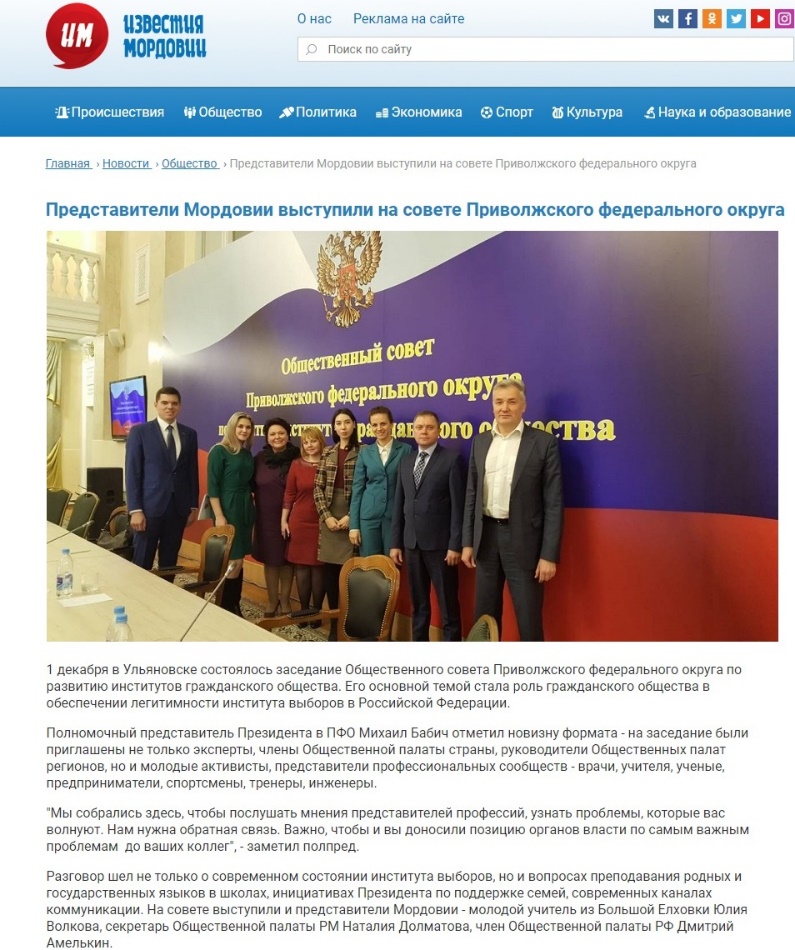 7. Проведение открытых занятий, мастер – классов, мероприятий
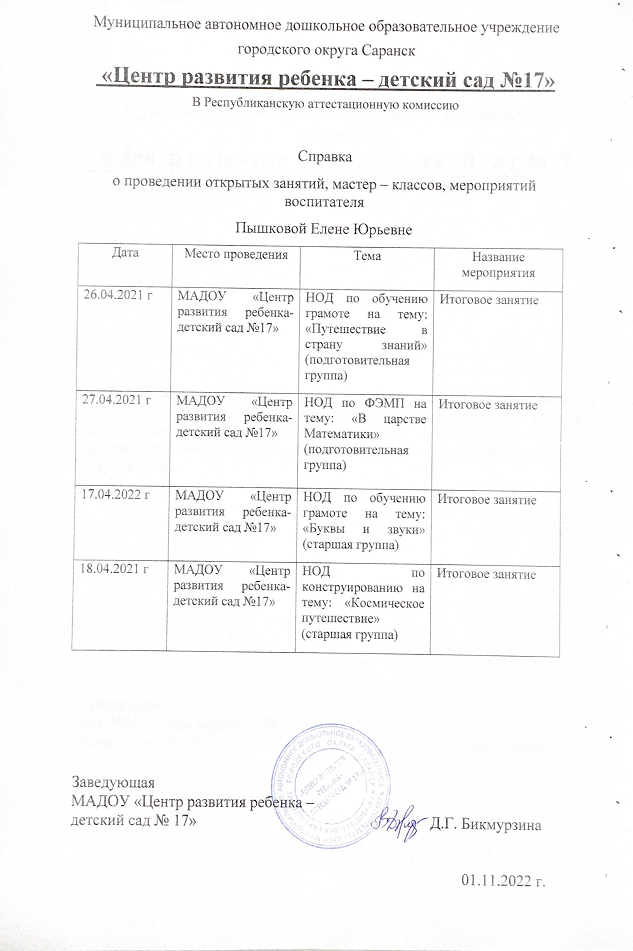 8. Экспертная деятельность
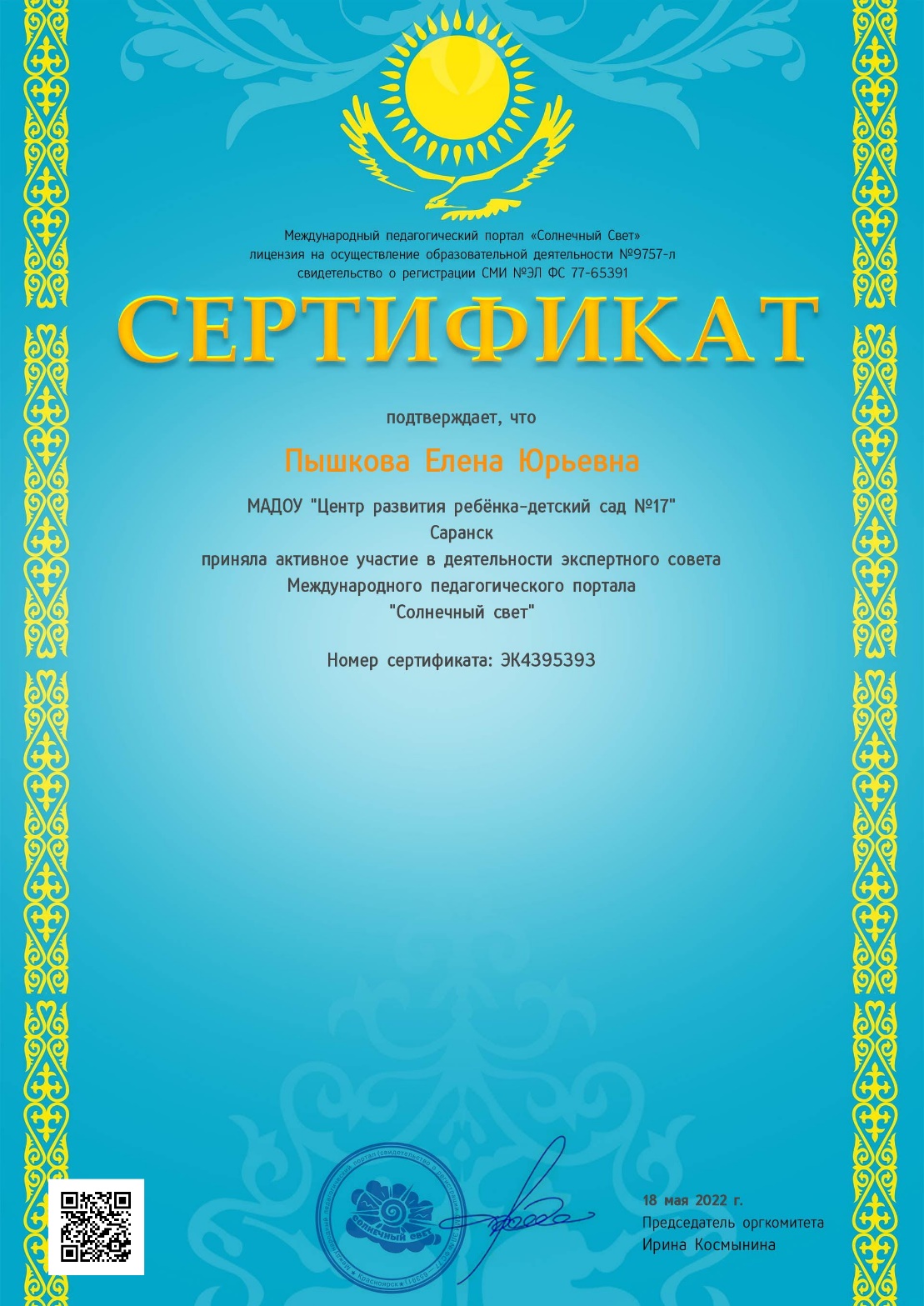 9. Общественно-педагогическая активность педагога: участие в комиссиях, педагогических сообществах, в жюри конкурсов
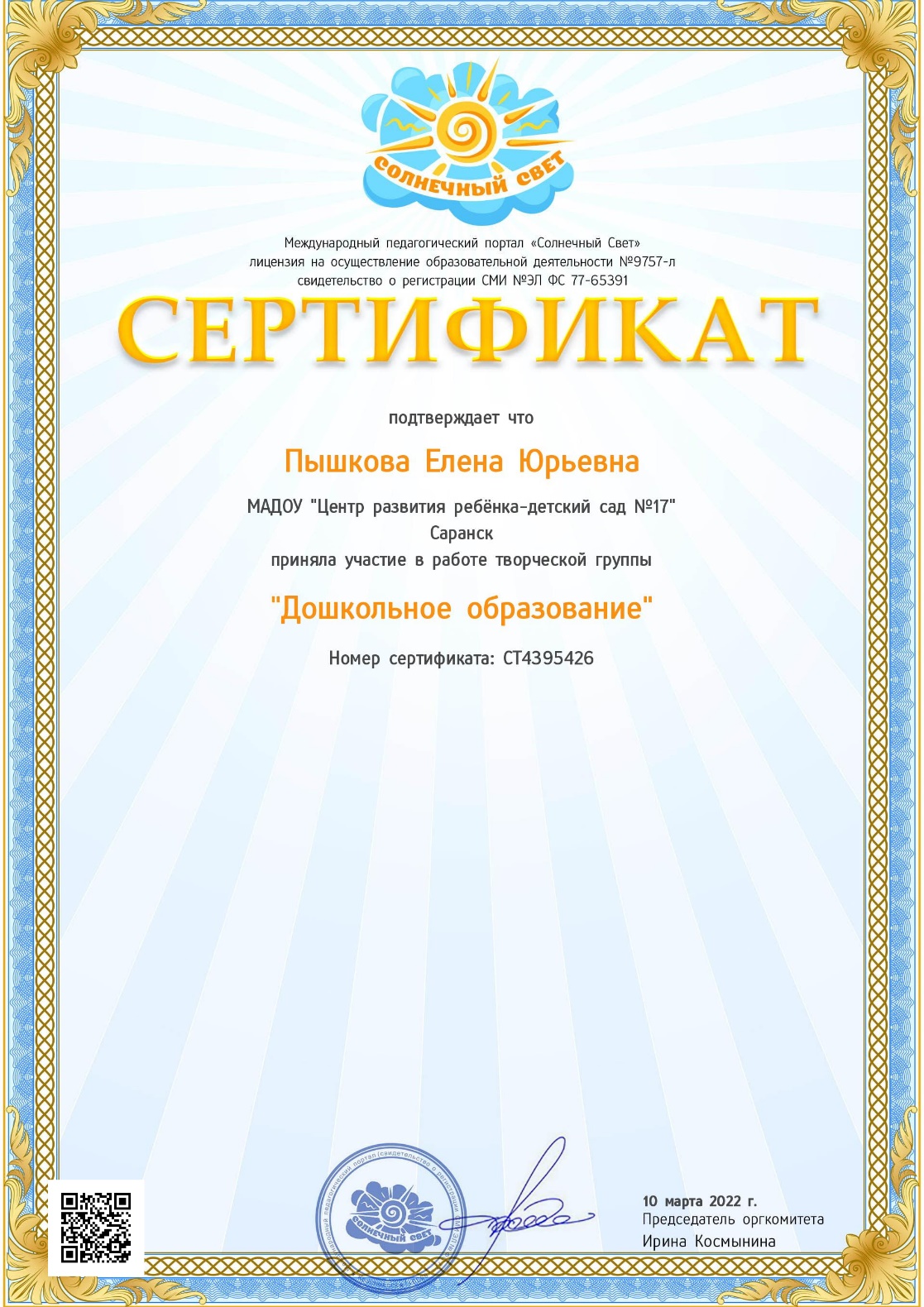 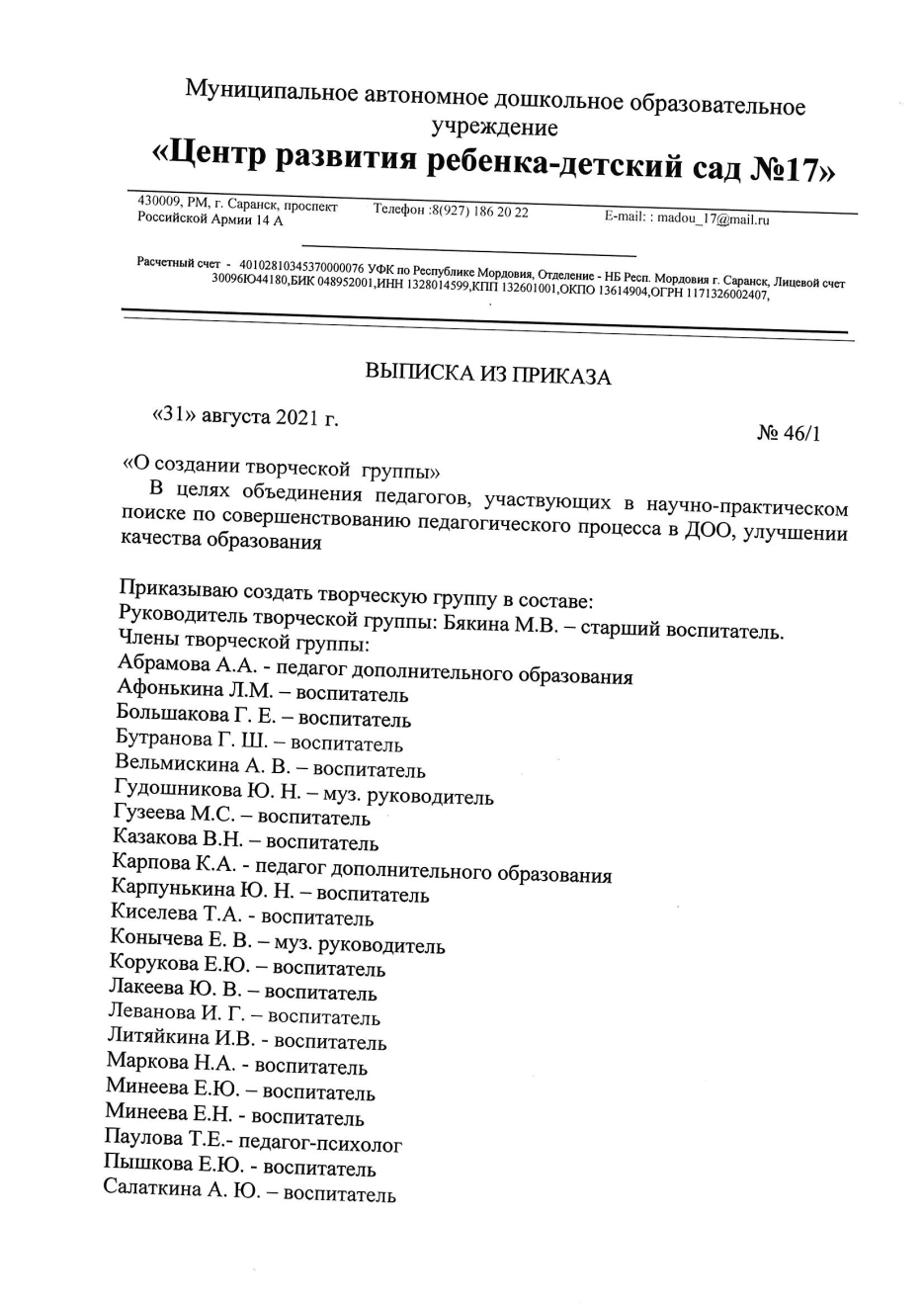 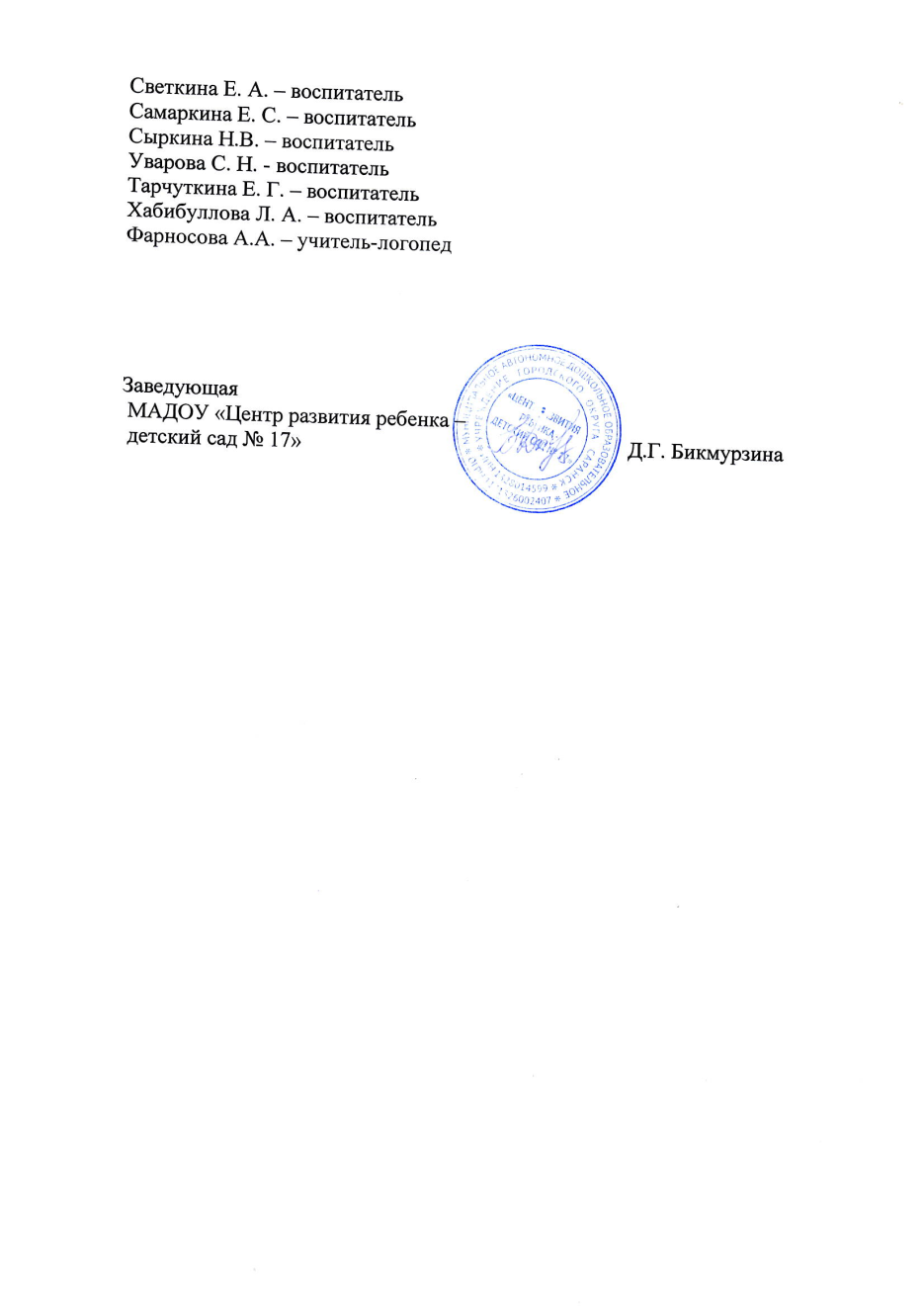 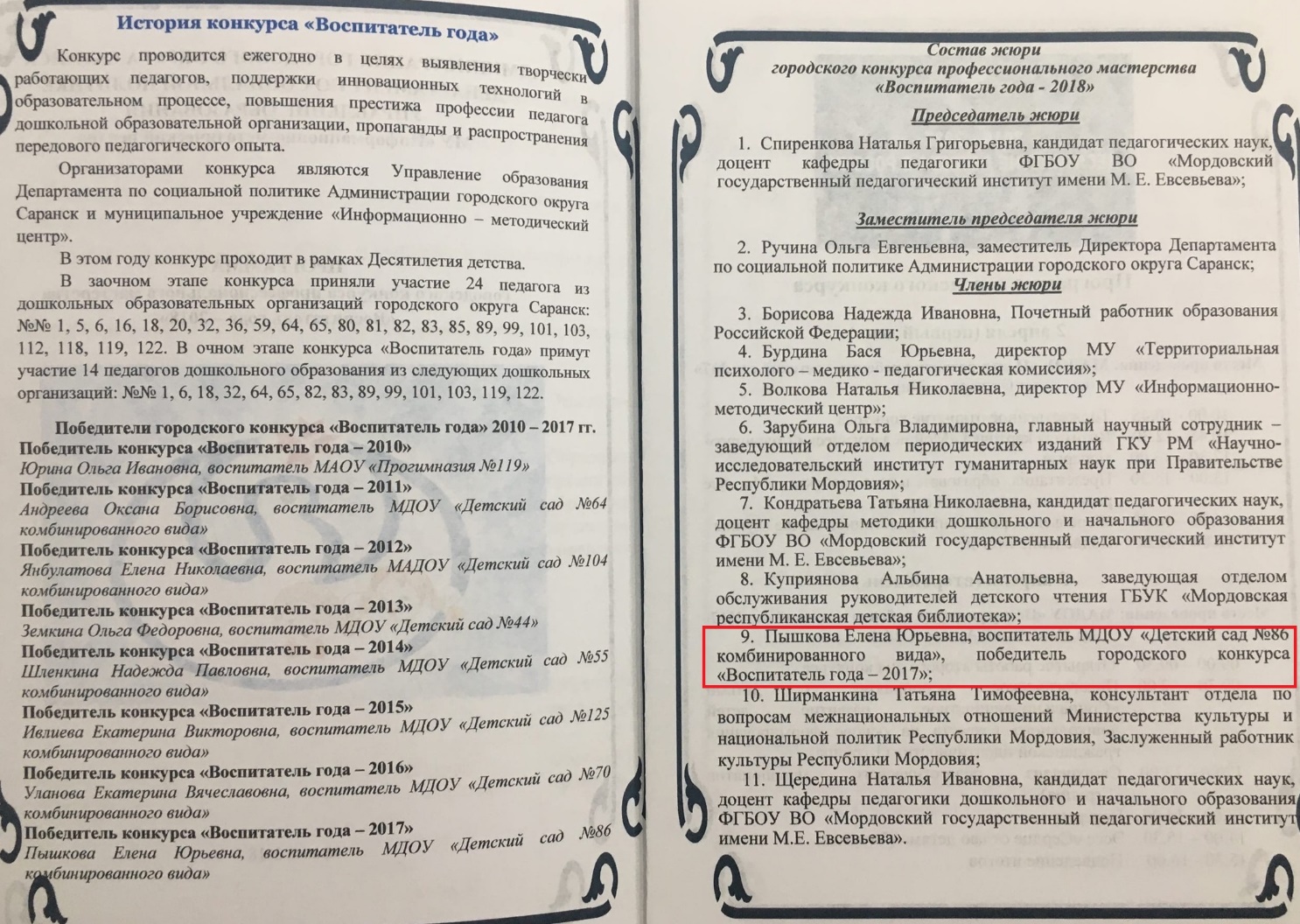 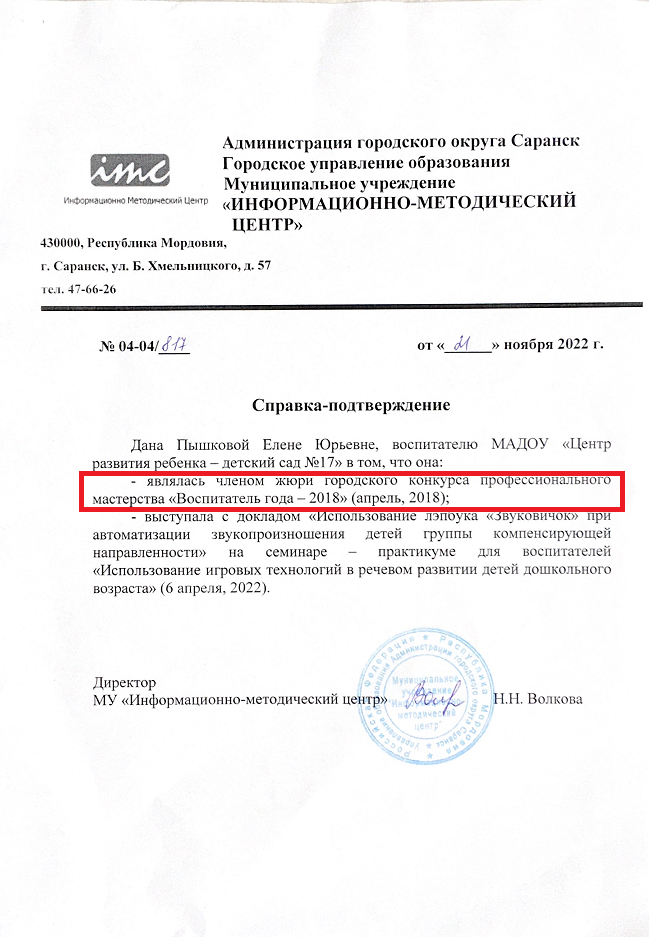 10. Позитивные результаты работы с воспитанниками
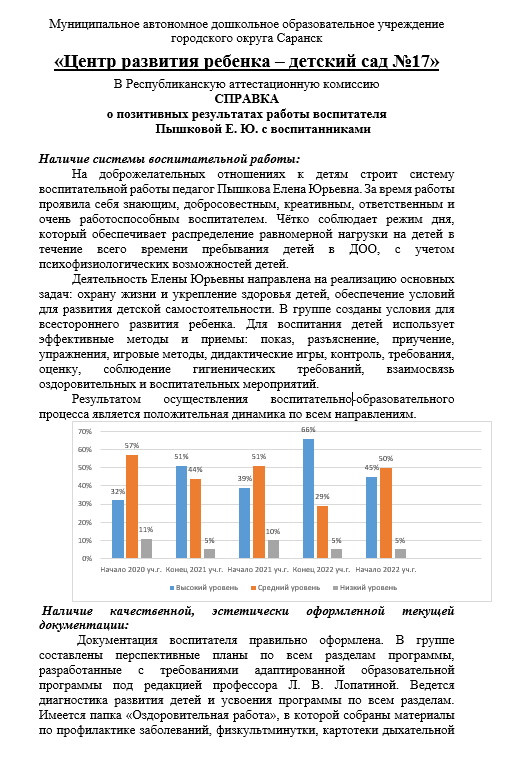 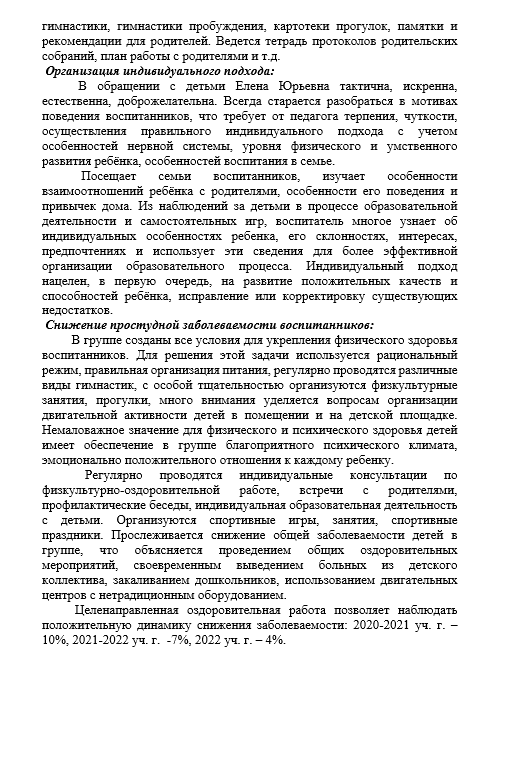 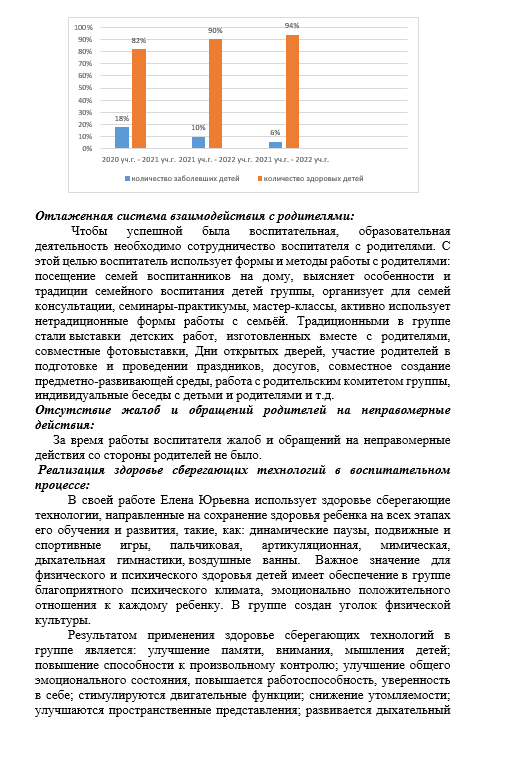 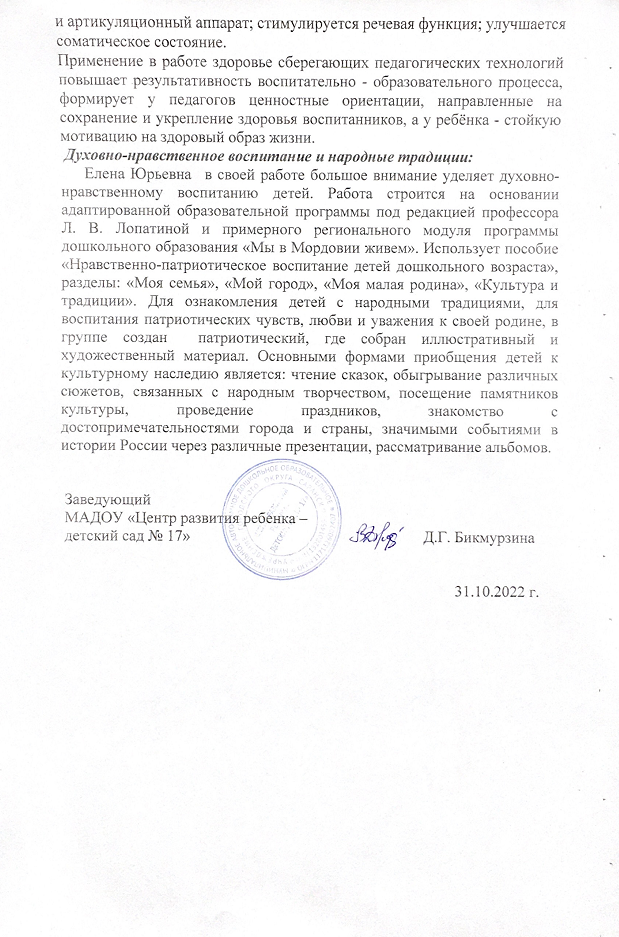 11. Качество взаимодействия с родителями
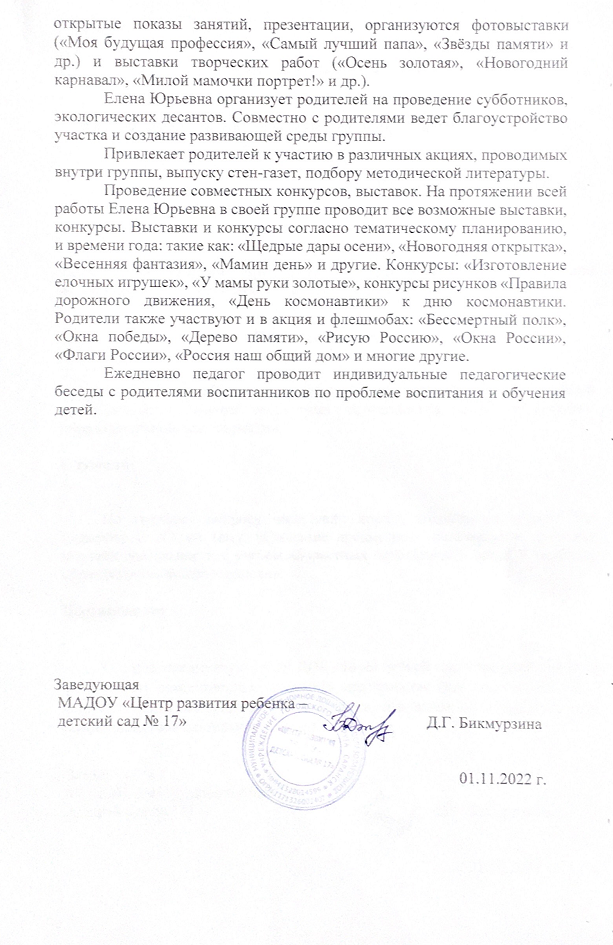 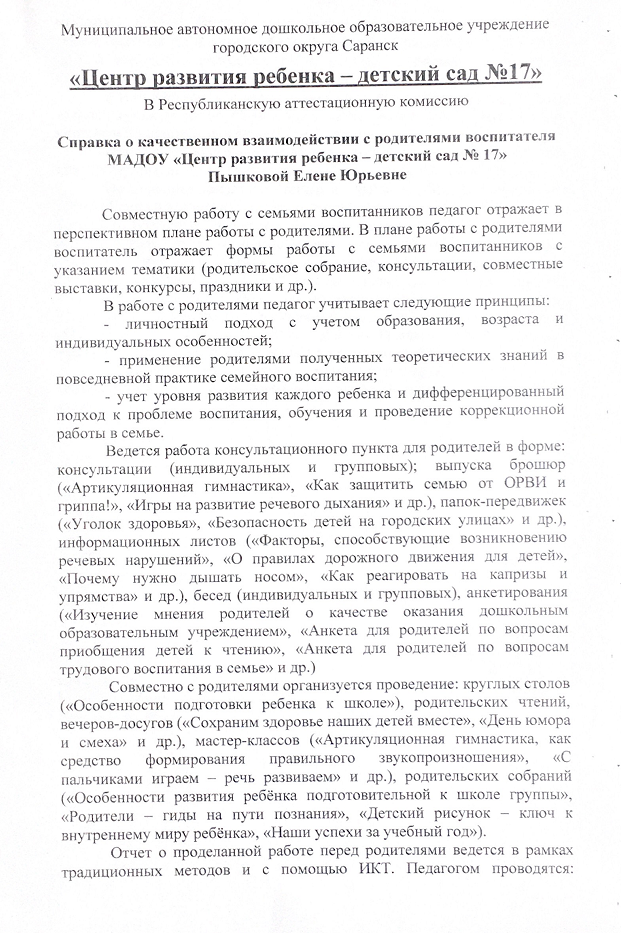 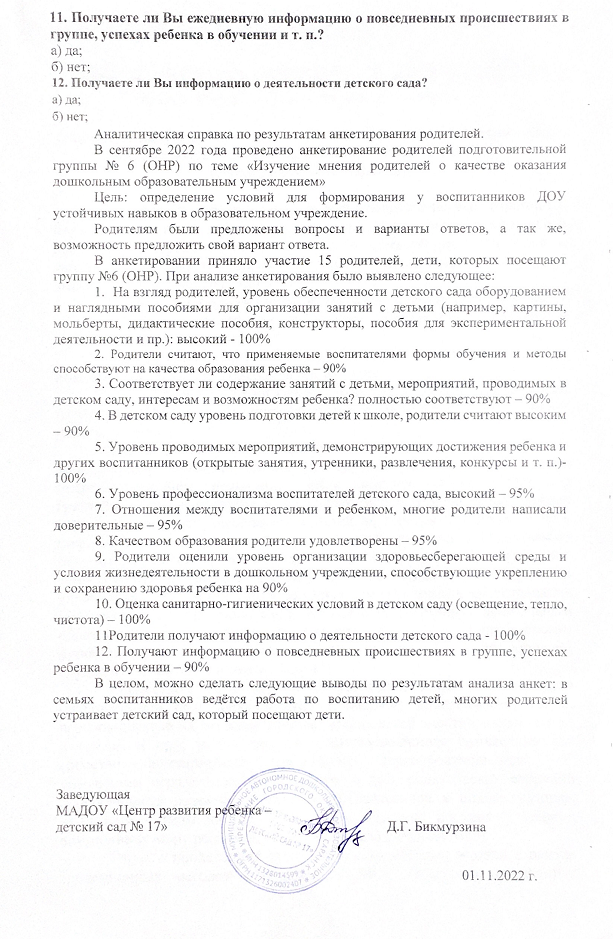 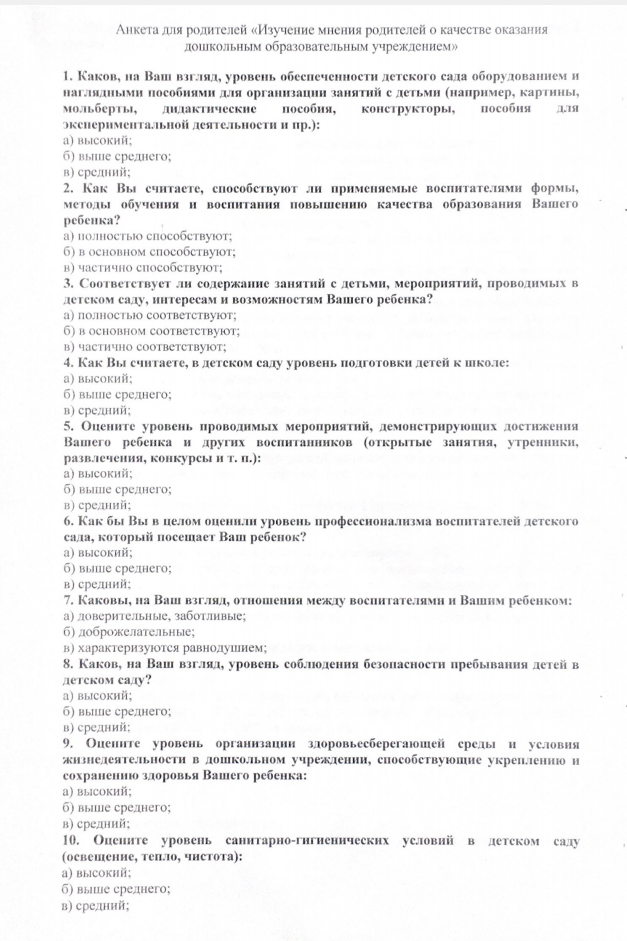 12. Работа с детьми из социально-неблагополучных семей
13. Участие педагога в профессиональных конкурсах
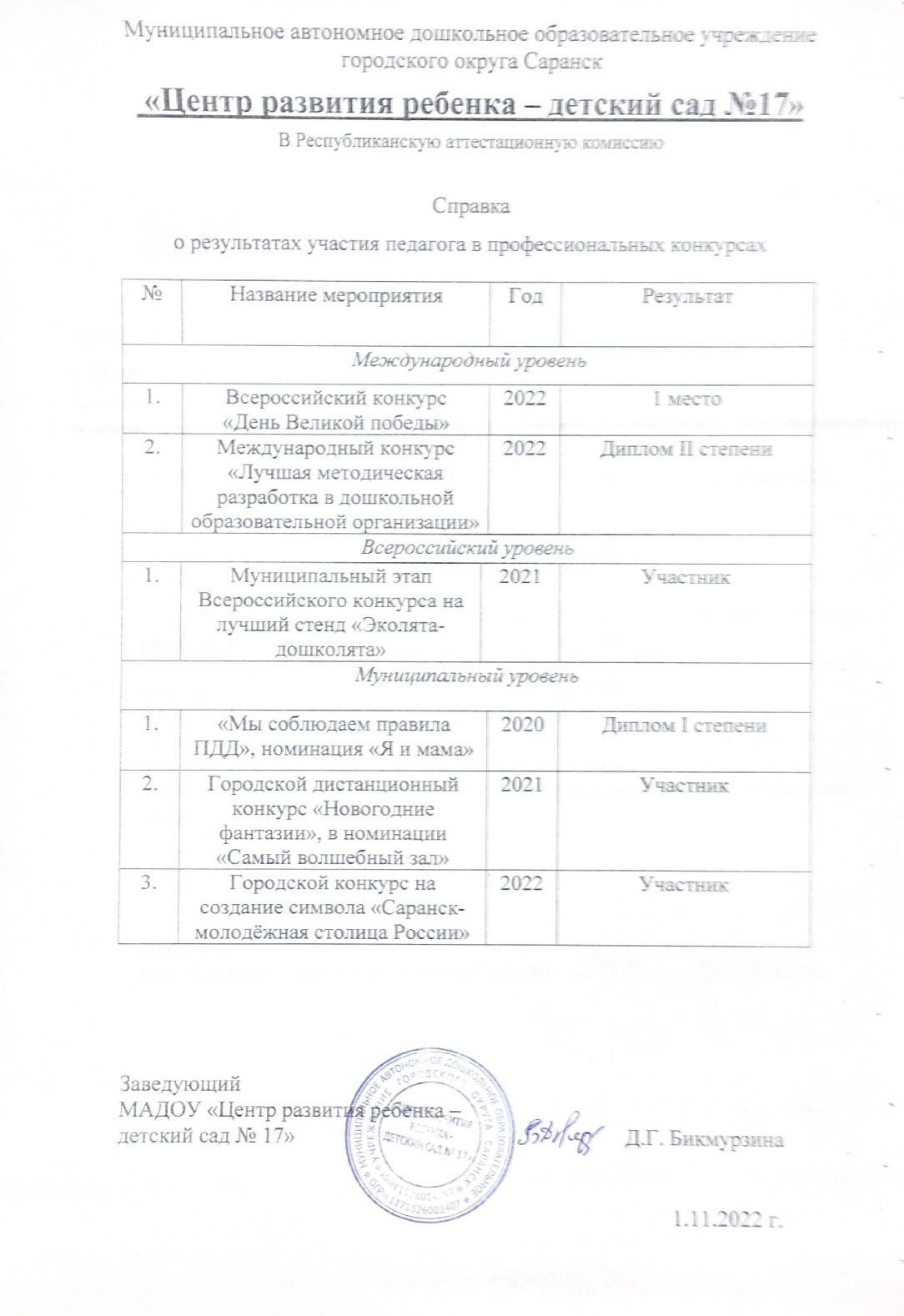 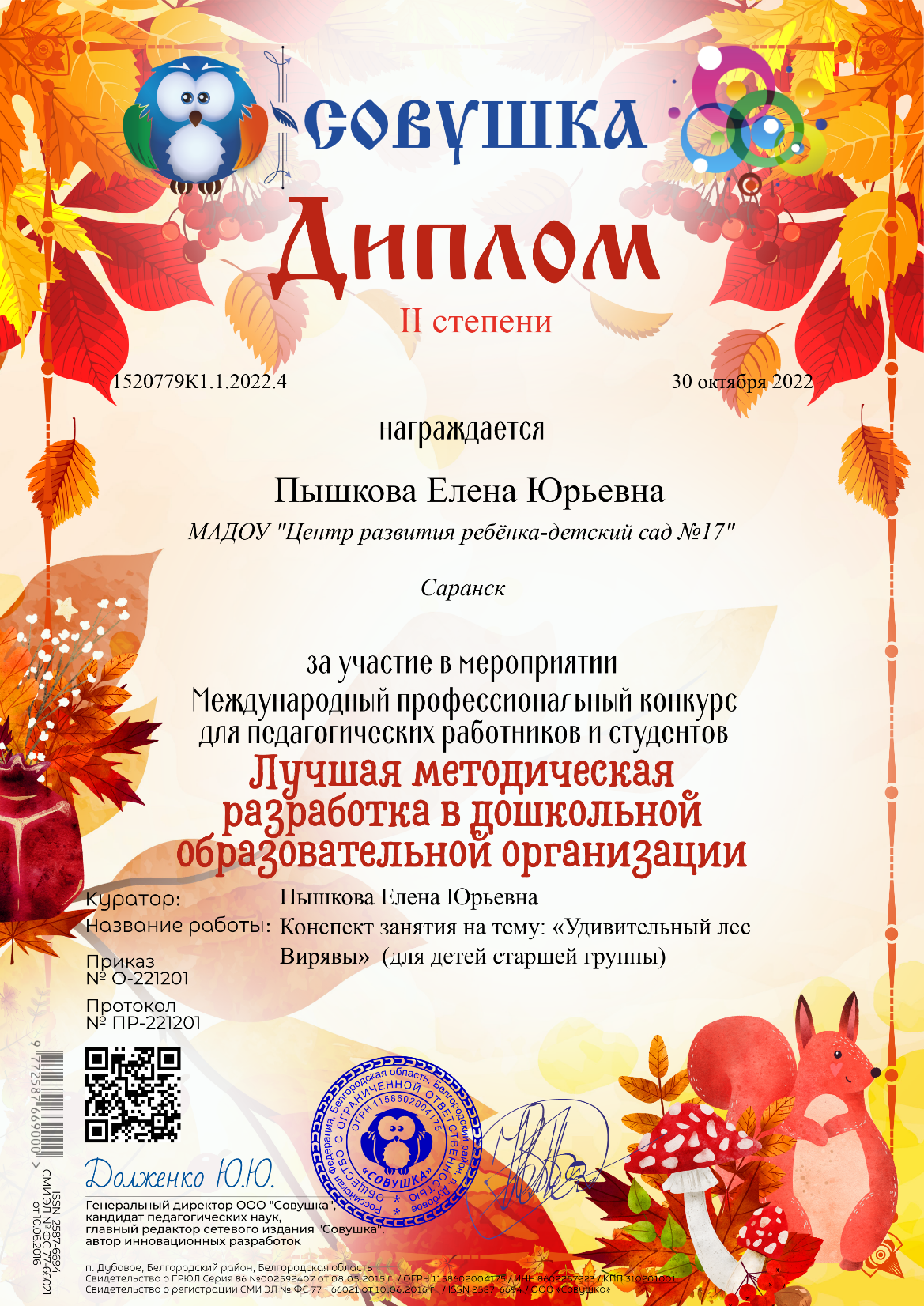 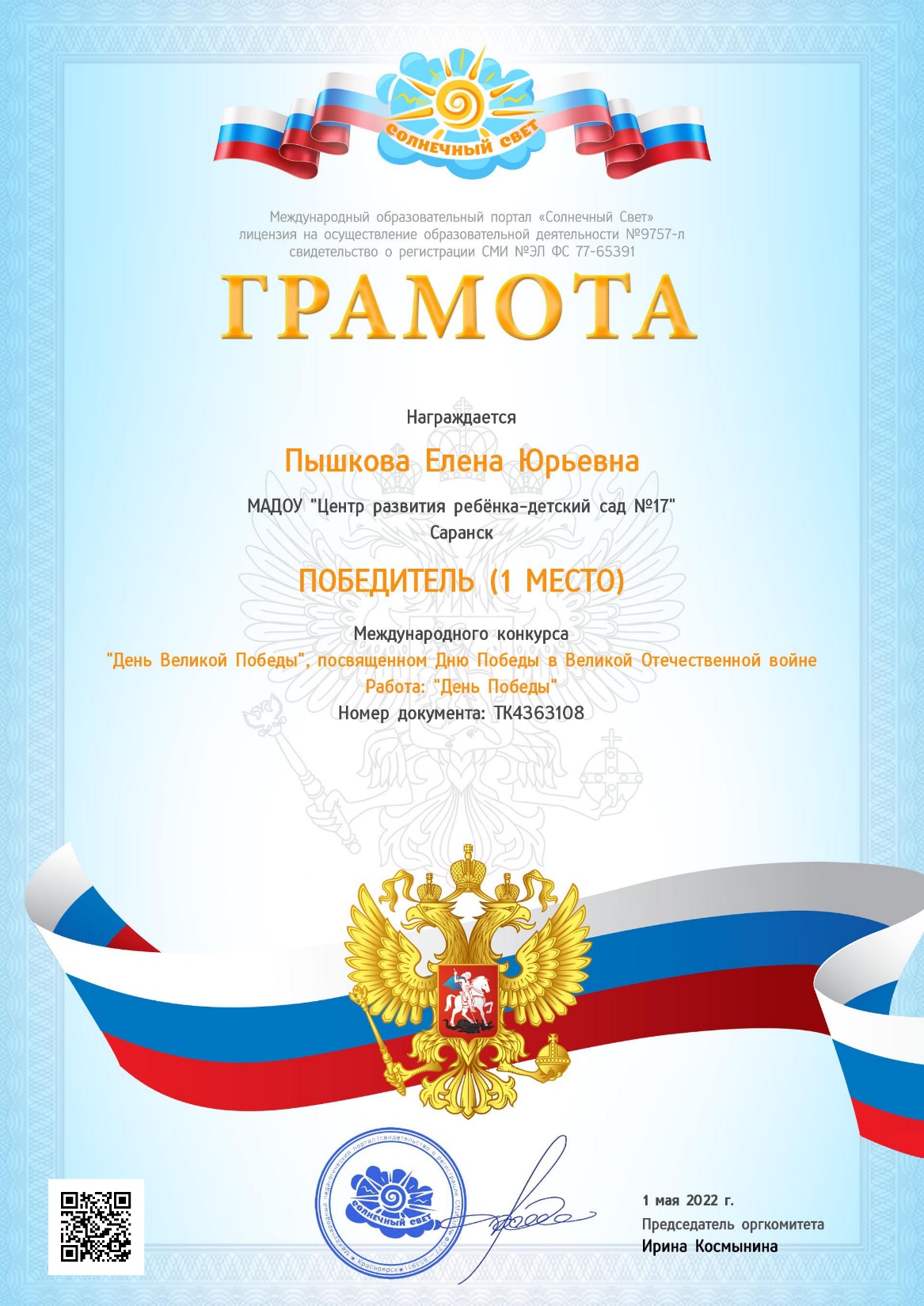 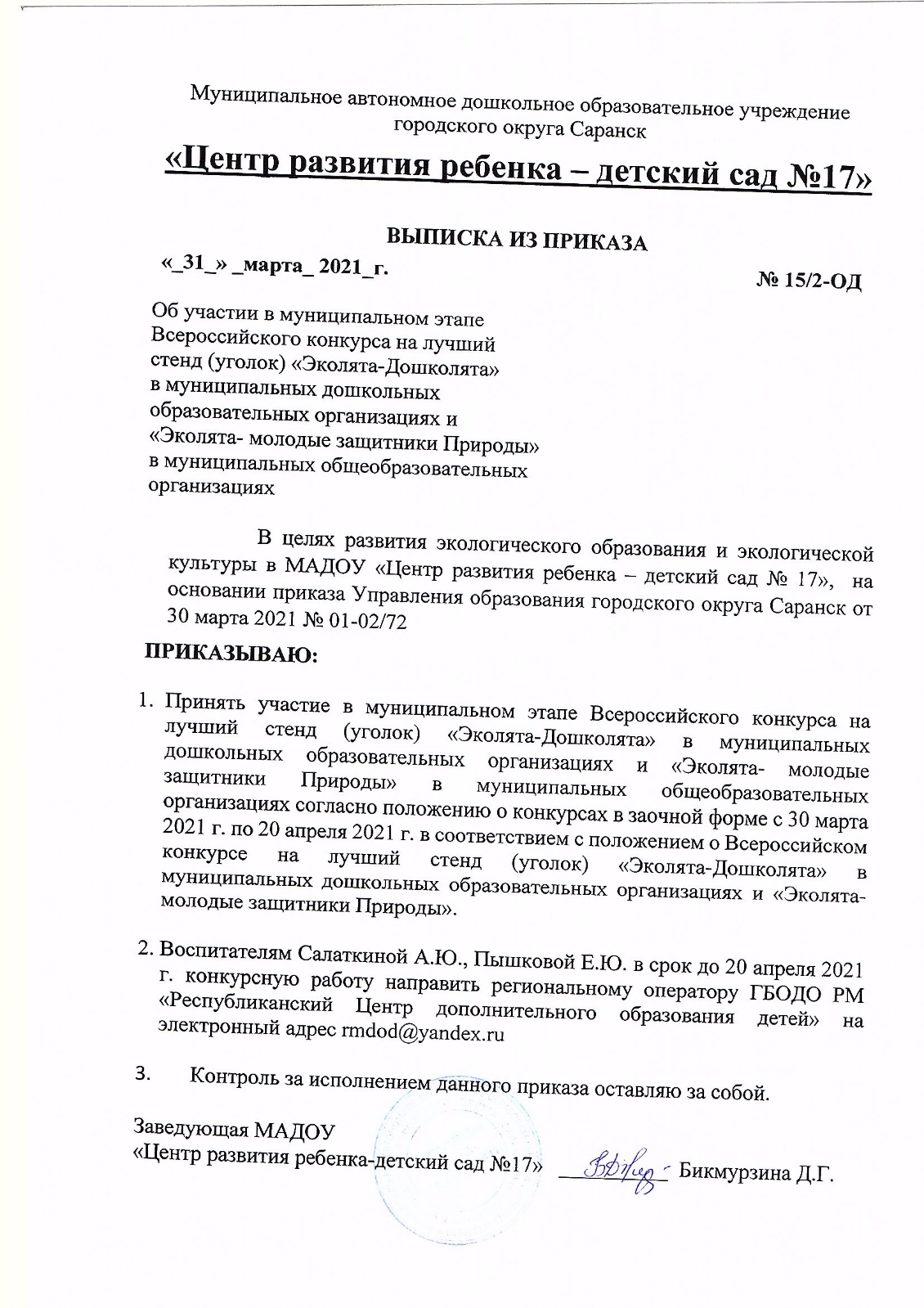 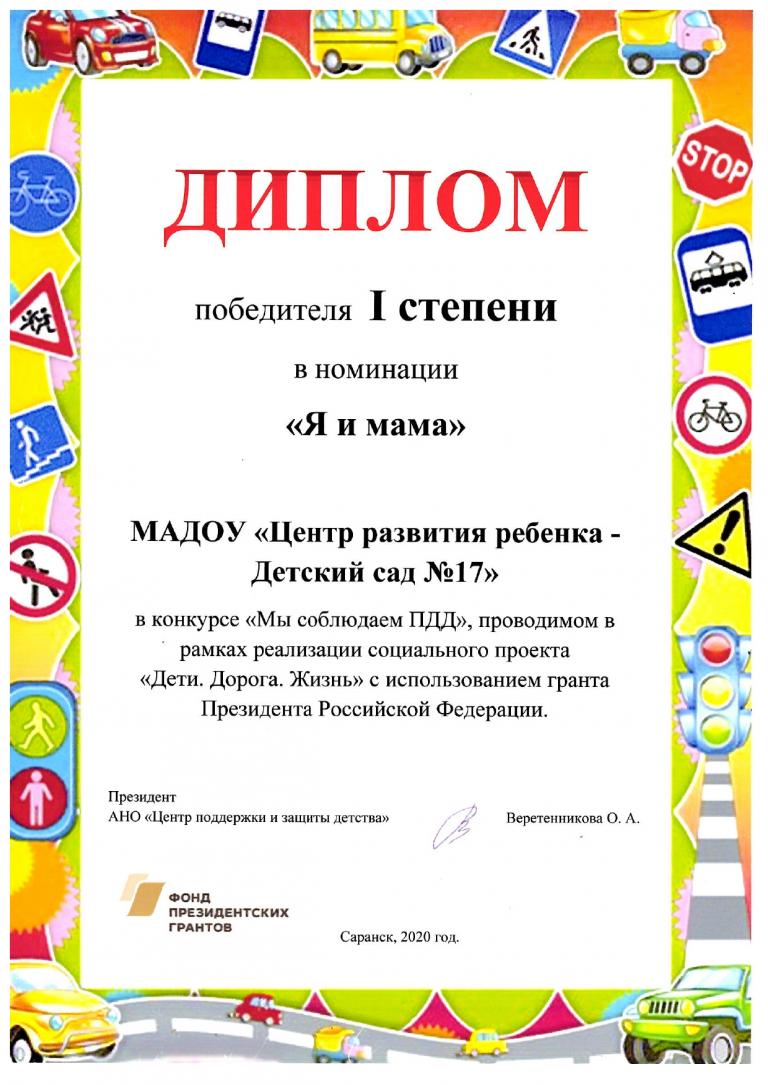 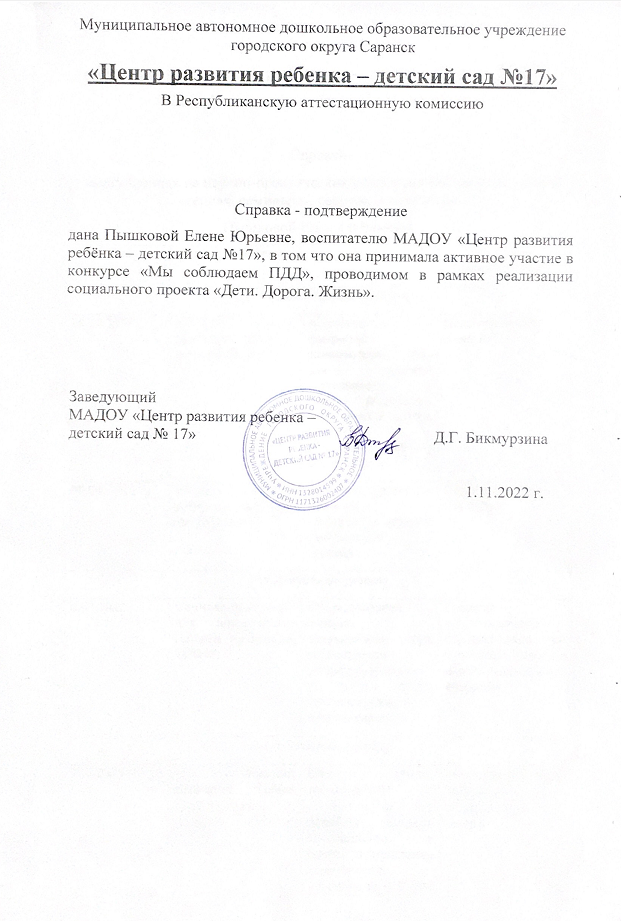 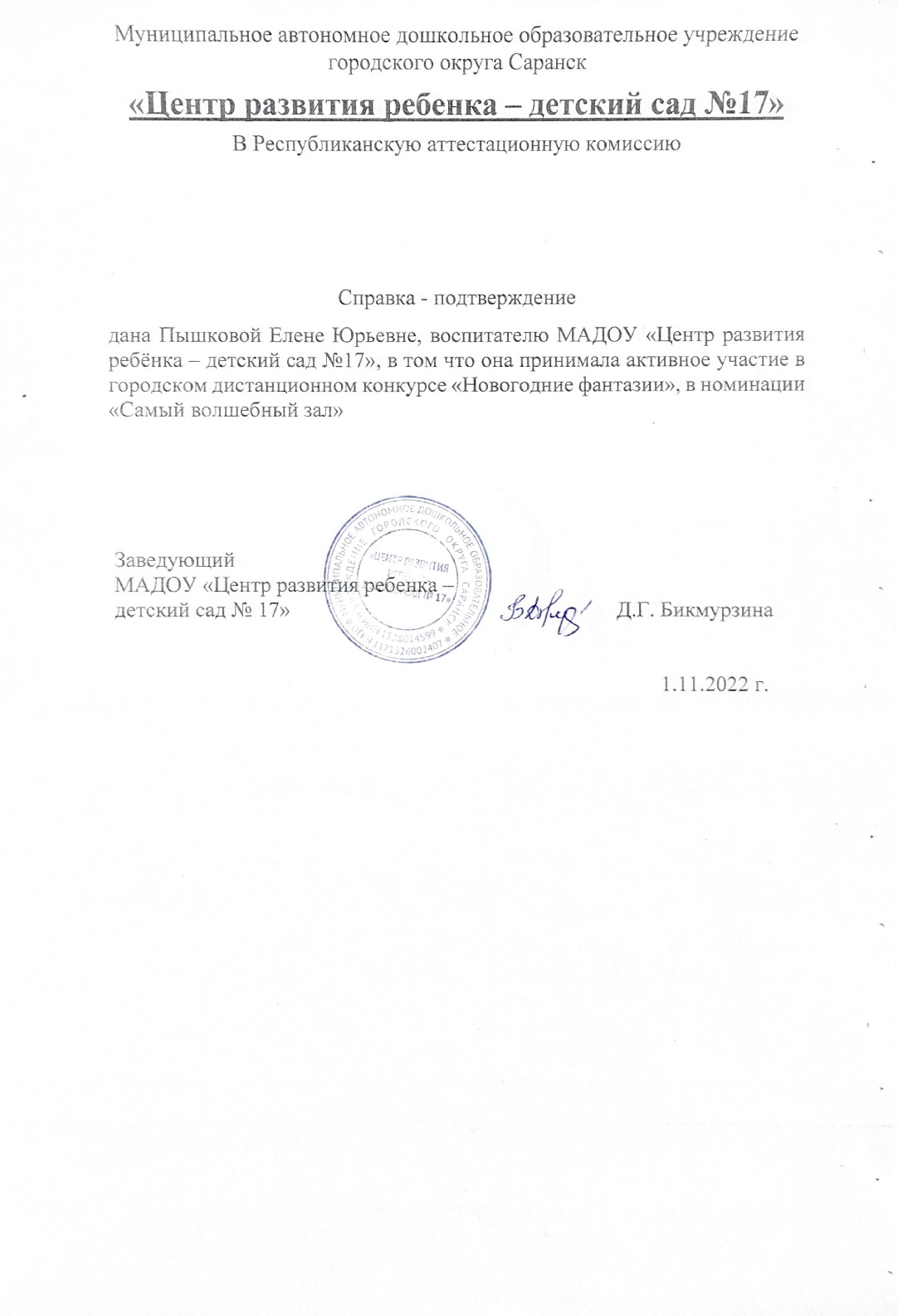 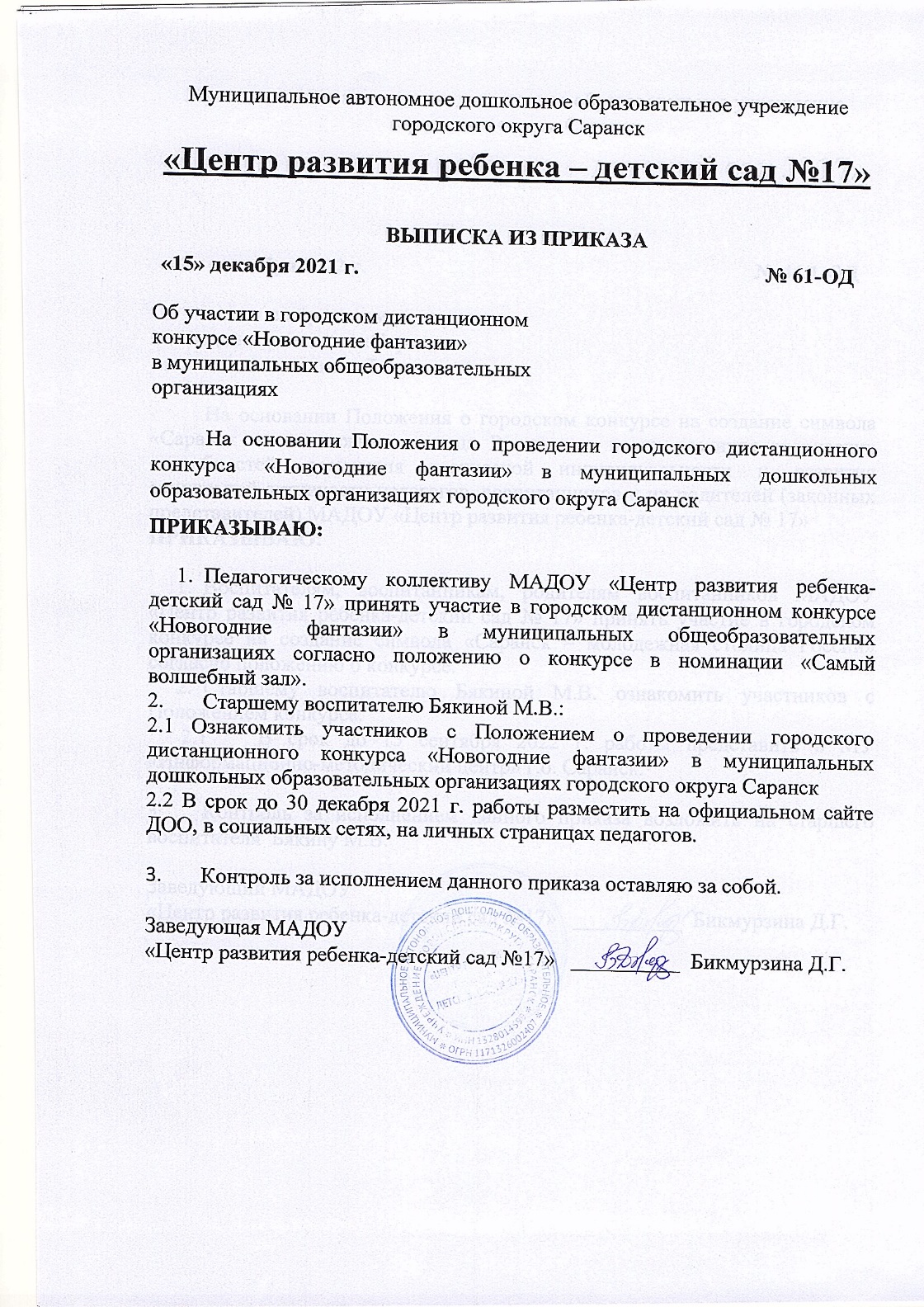 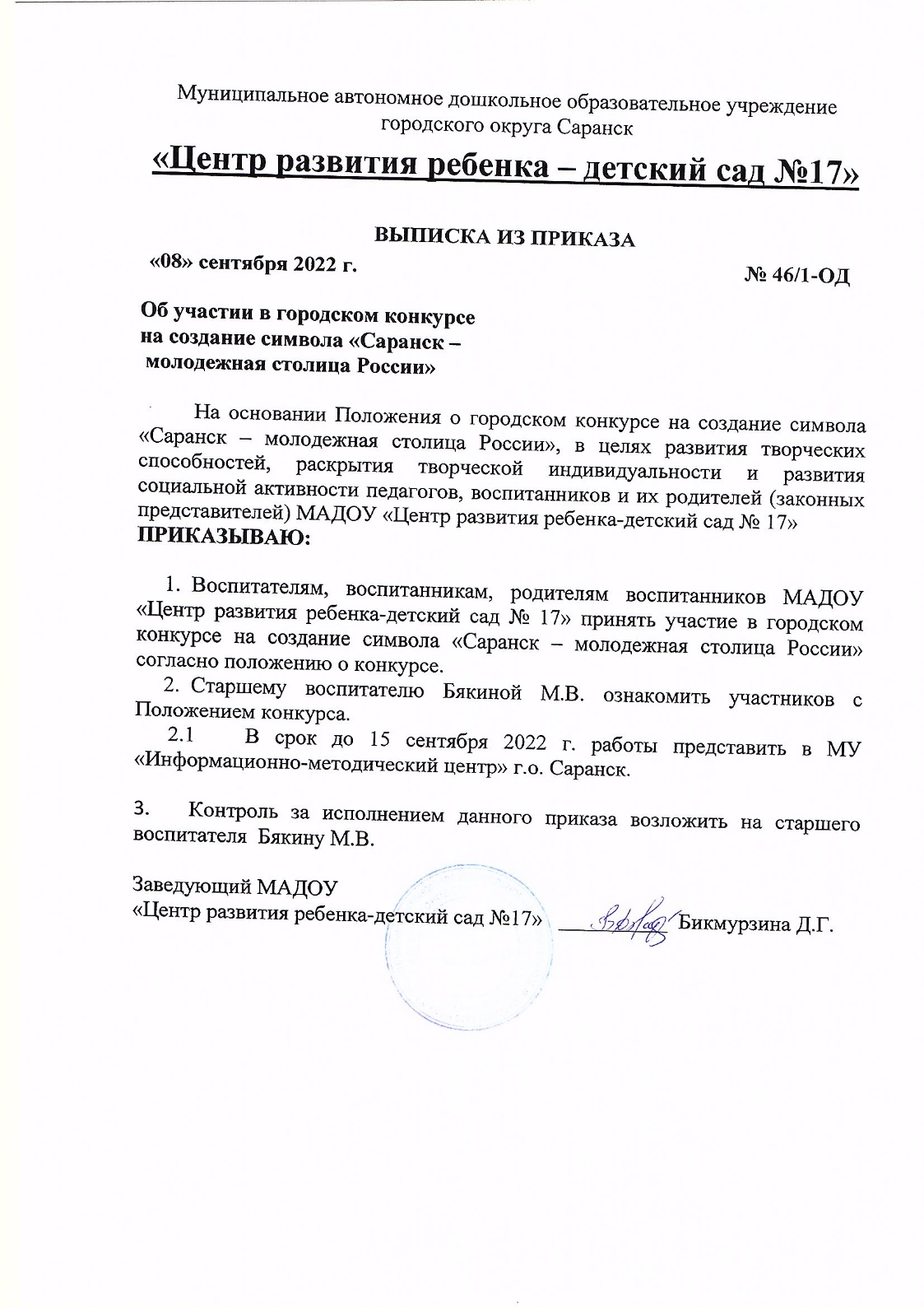 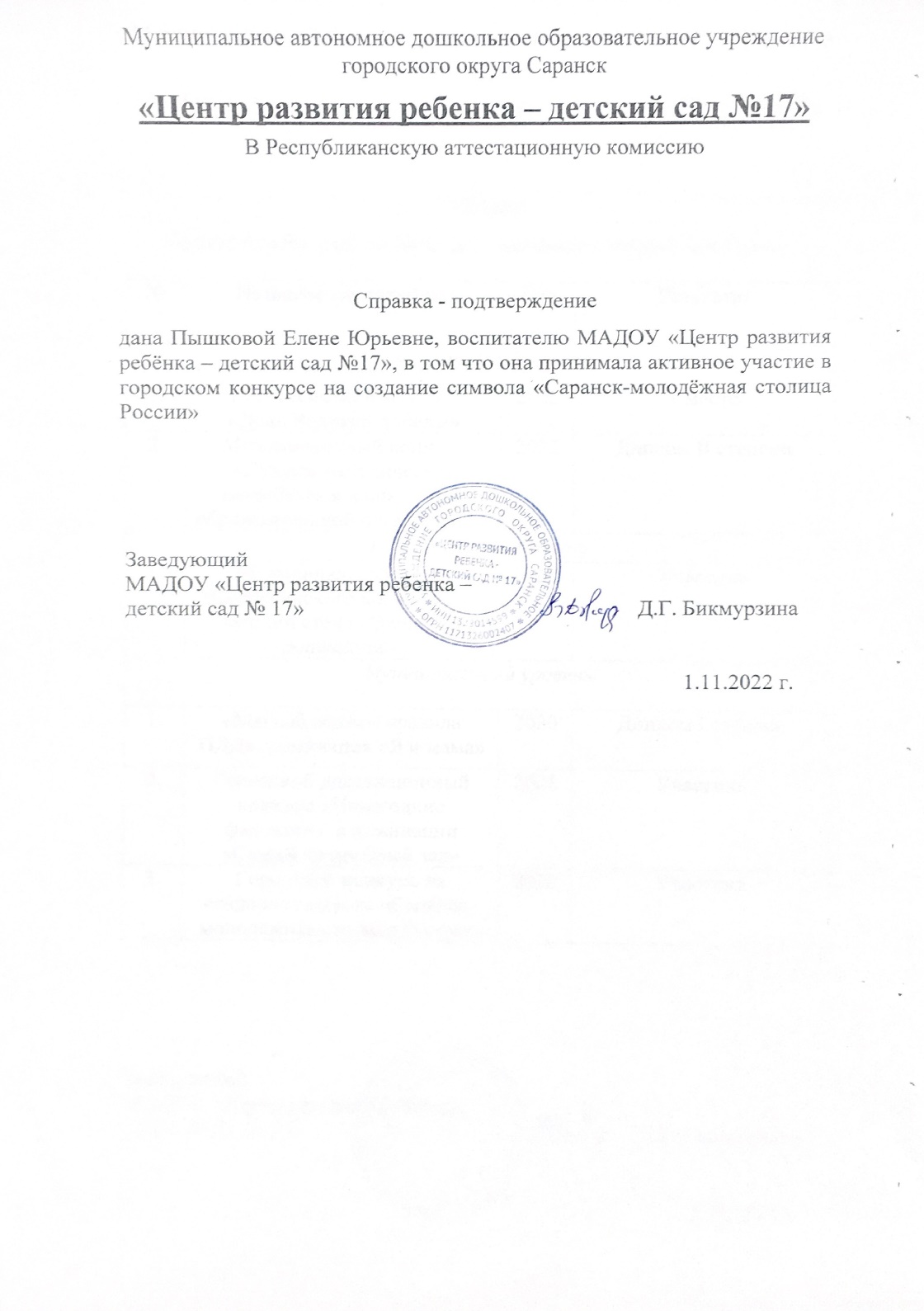 14. Награды и поощрения педагога в межаттестационный период
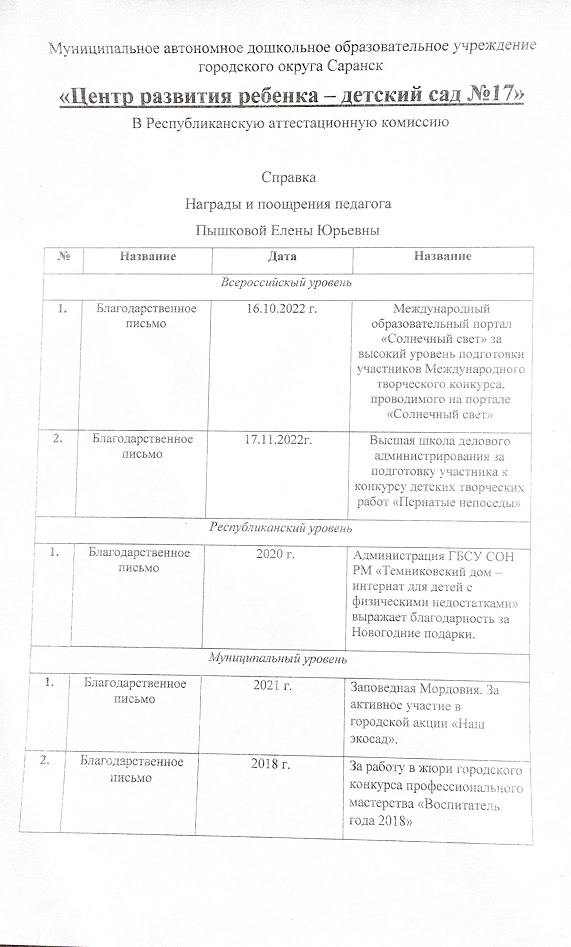 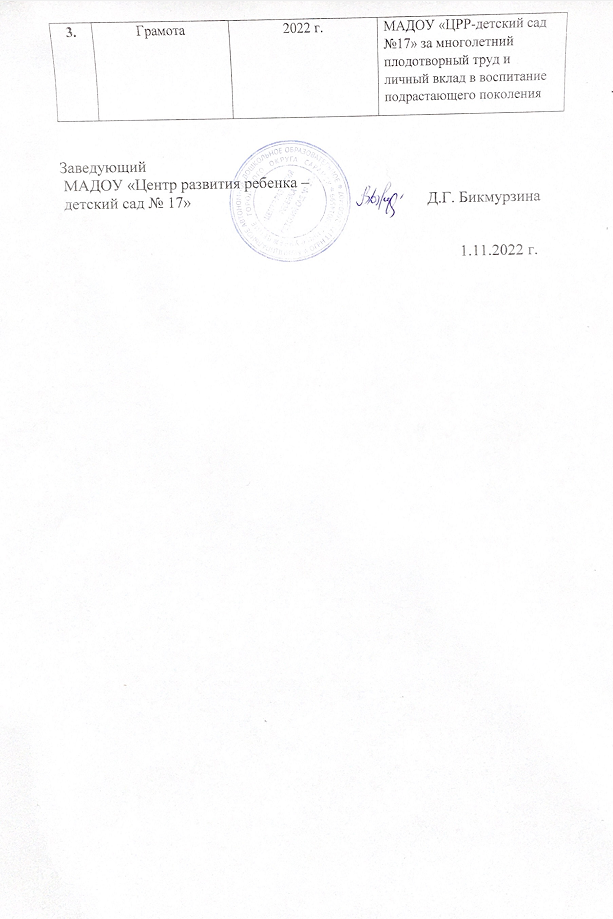 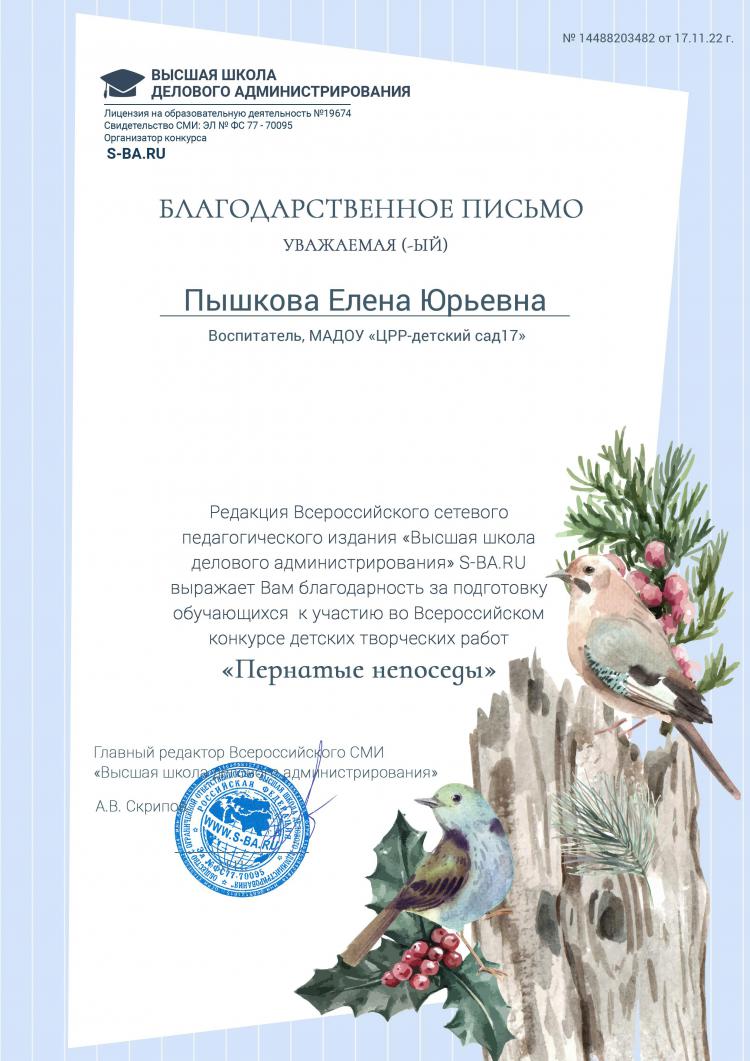 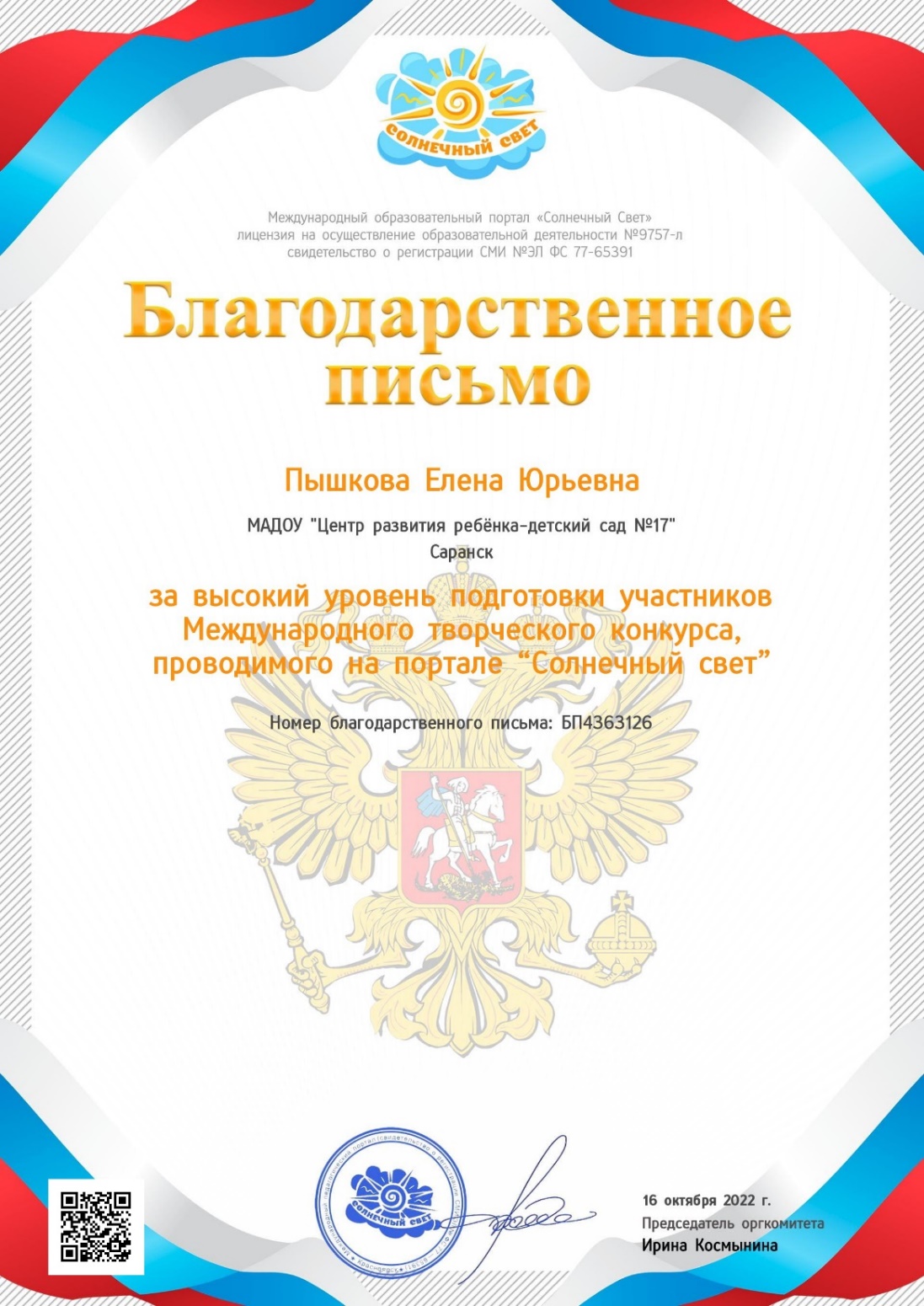 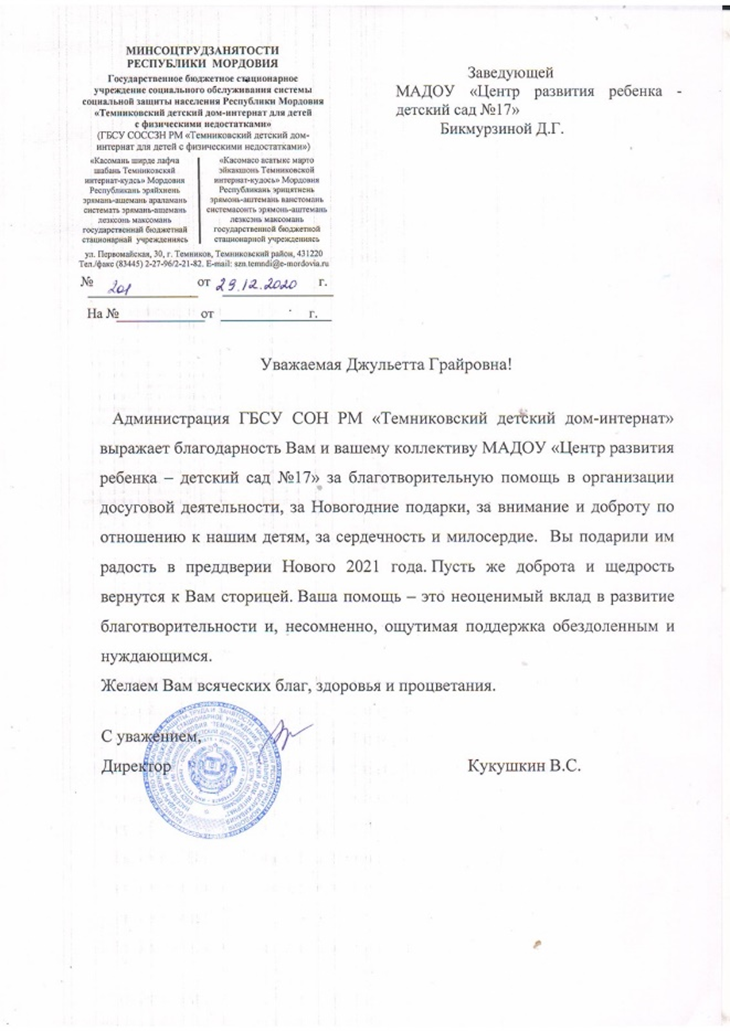 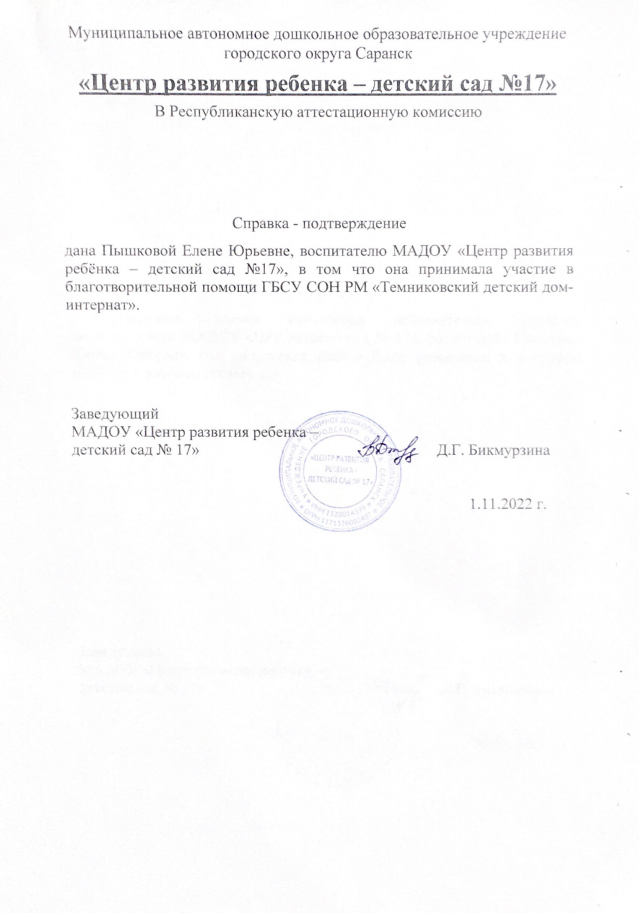 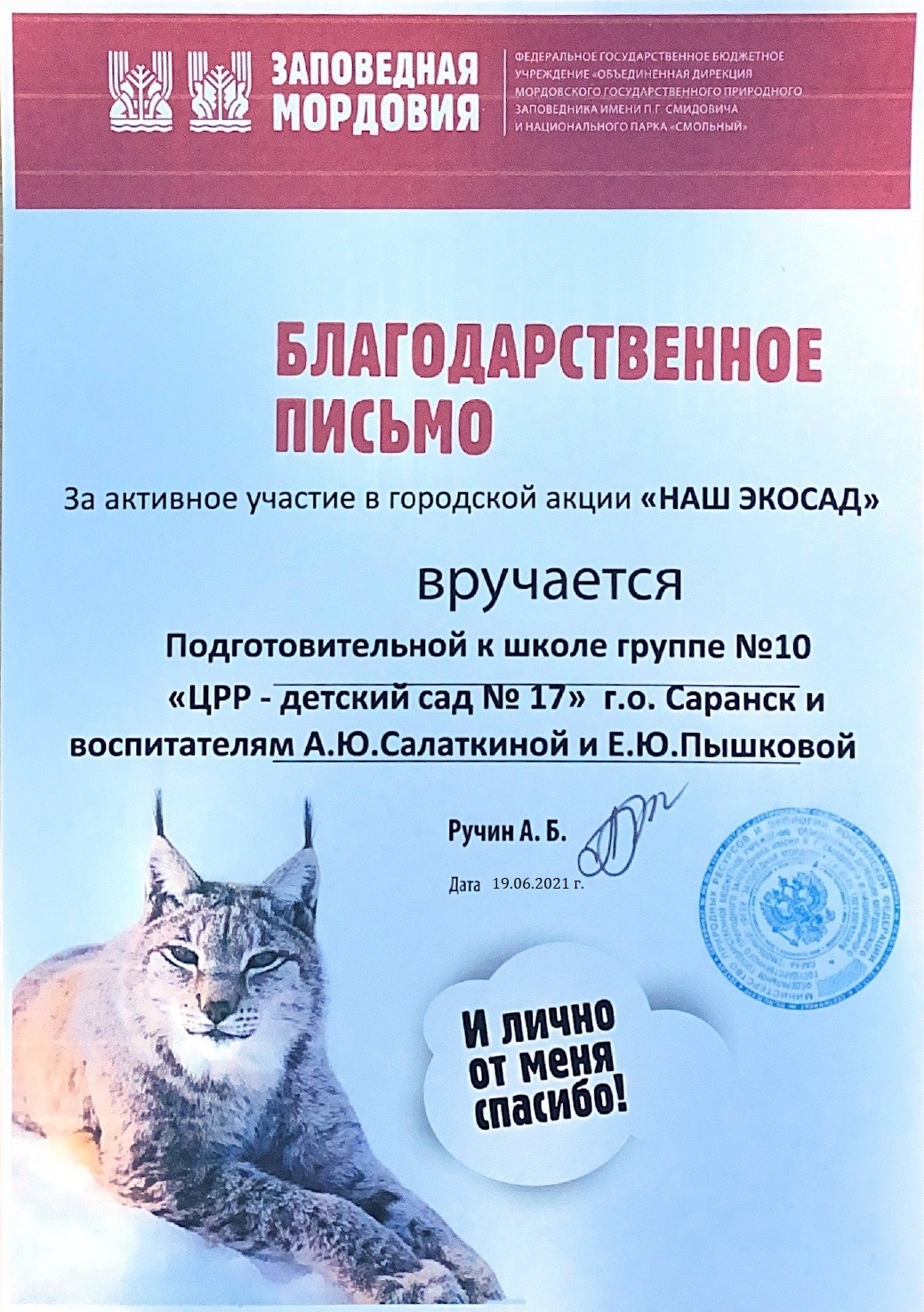 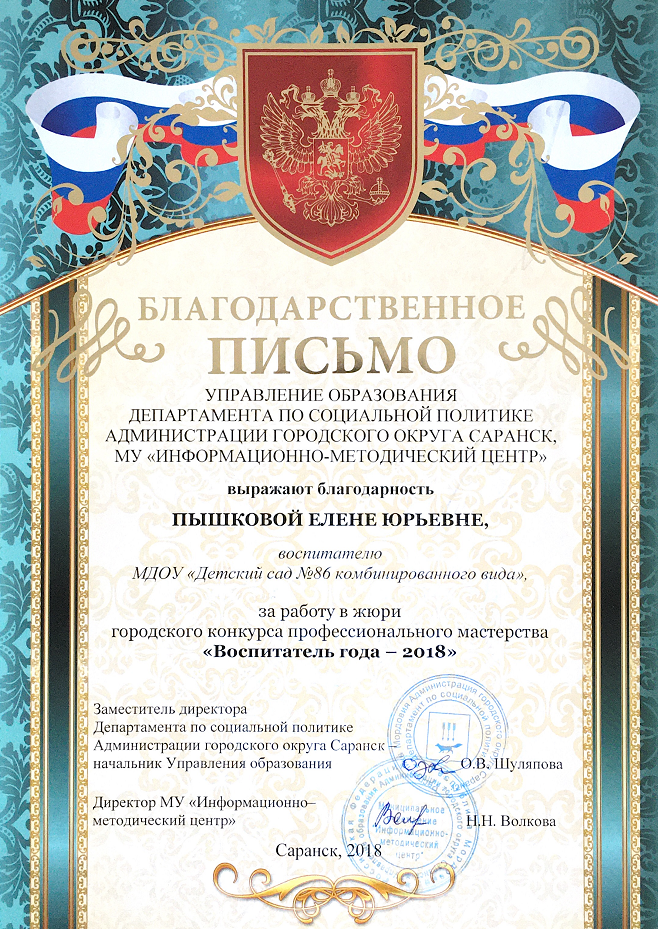 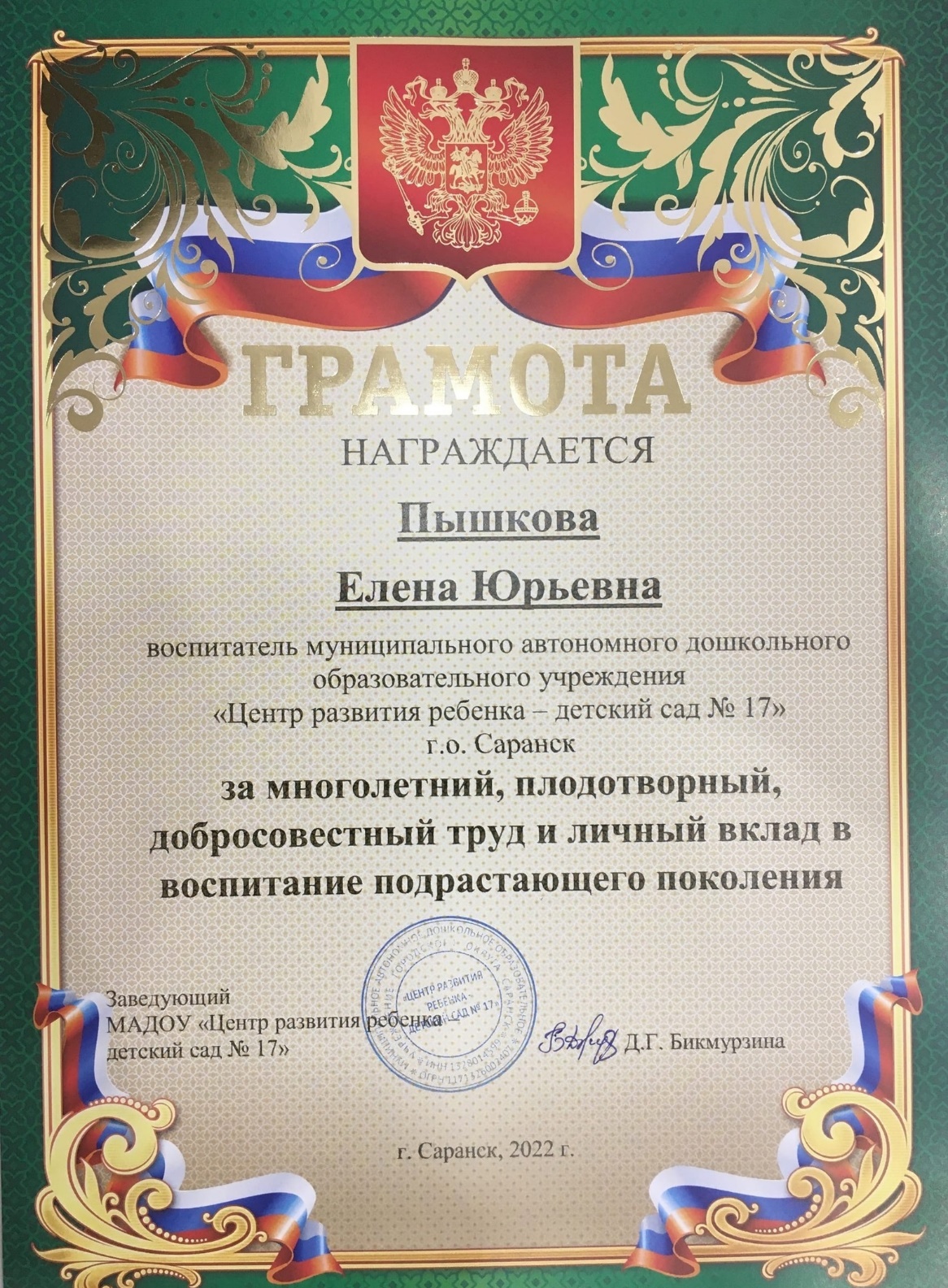 Спасибо за внимание !